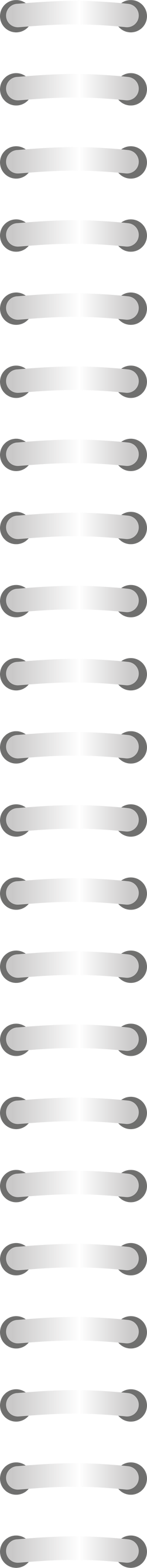 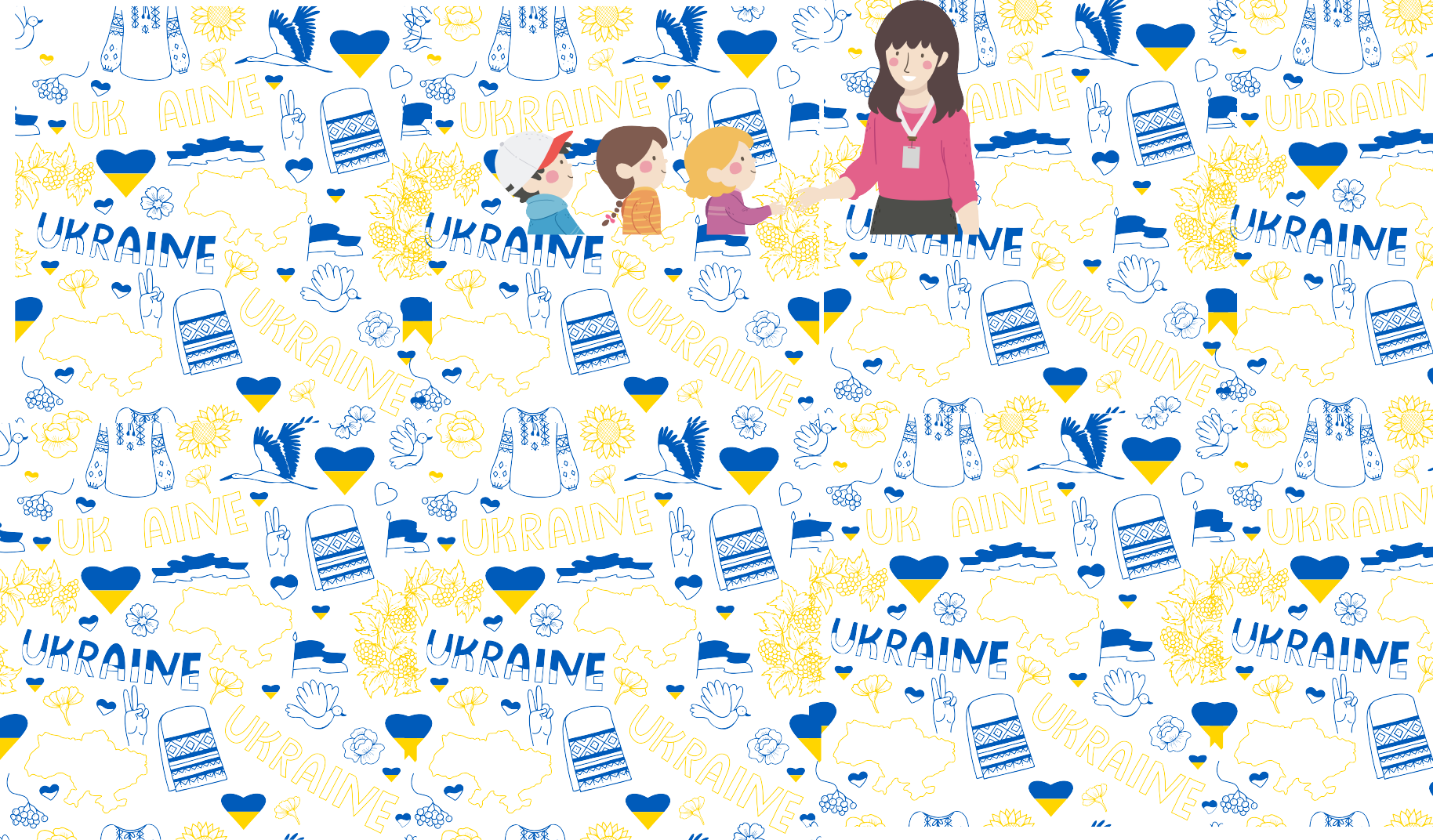 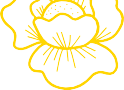 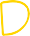 Підсумки  роботи  з виховної  діяльності у Дубенському ліцеї №2за 2022-2023 н.р.
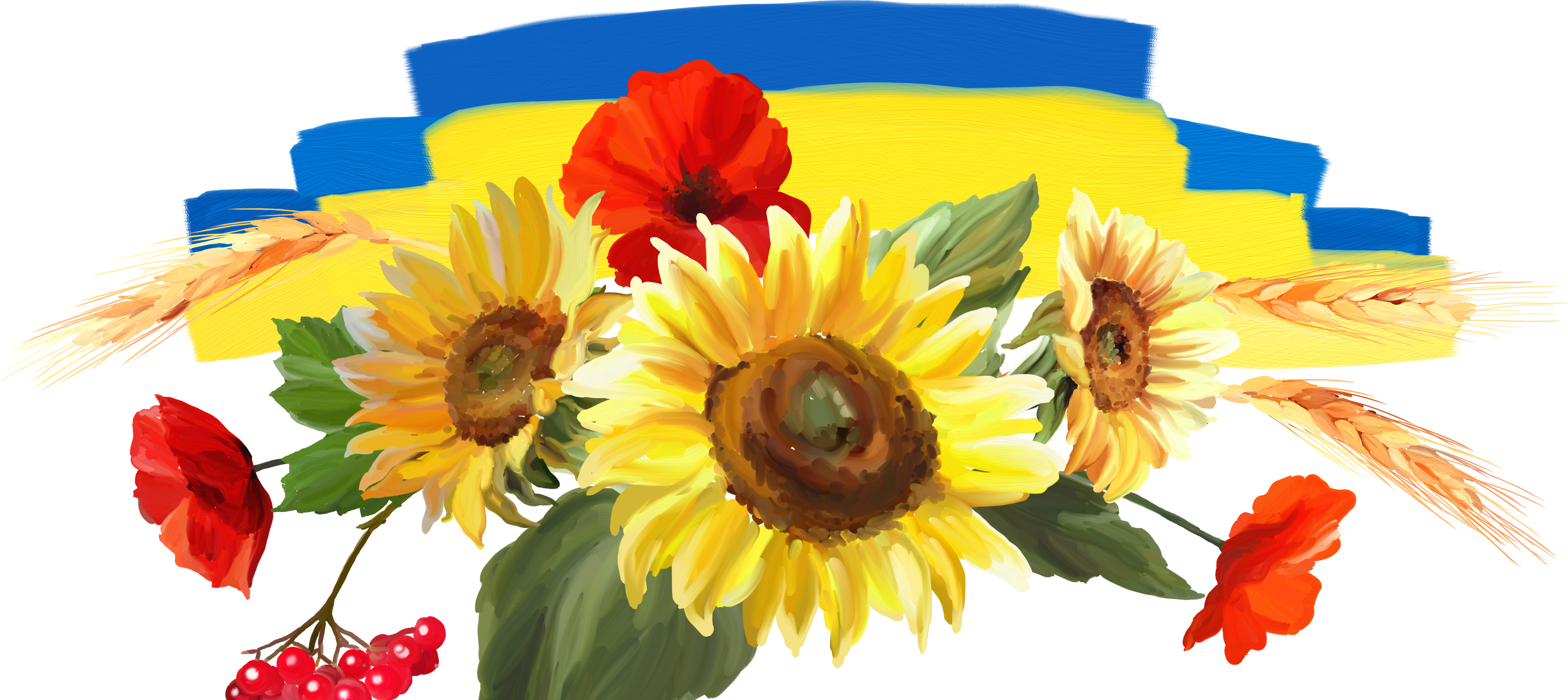 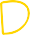 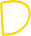 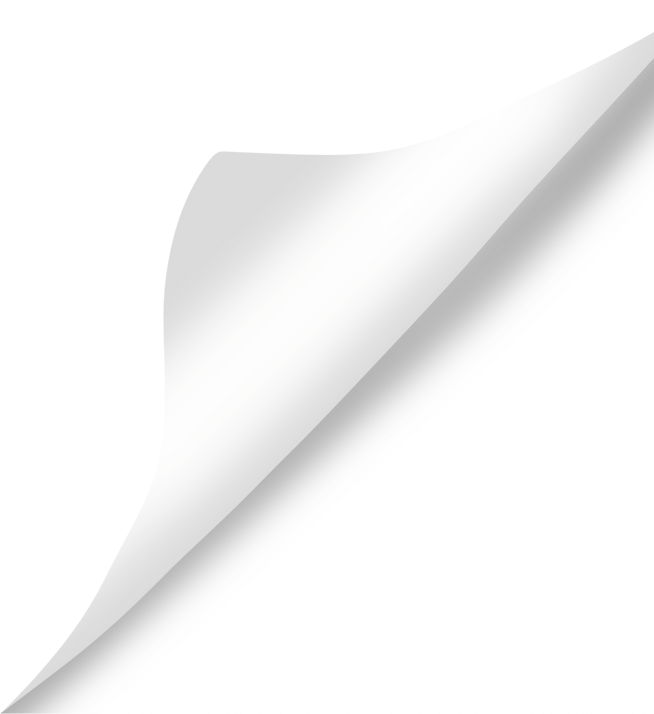 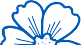 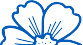 Виховне середовище ЗЗСО та виховний простір сучасного здобувача освіти
Національно-патріотичне виховання
Це комплексна системна і цілеспрямована діяльність органів державної влади, громадських організацій, сім’ї, освітніх закладів, інших соціальних інститутів щодо формування у молодого покоління високої патріотичної свідомості, почуття вірності, любові до Батьківщини, турботи про благо свого народу, готовності до виконання громадянського і конституційного обов’язку із захисту національних інтересів, цілісності, незалежності України, сприяння становленню її як правової, демократичної, соціальної держави.
2
Загальнолюдські цінності
1. Життя.			
2. Мир.			
3. Свобода.		
4. Гідність та самоповага. 
5. Справедливість	.	
6. Добро.
7. Гуманність.
День Пам’яті та Примирення
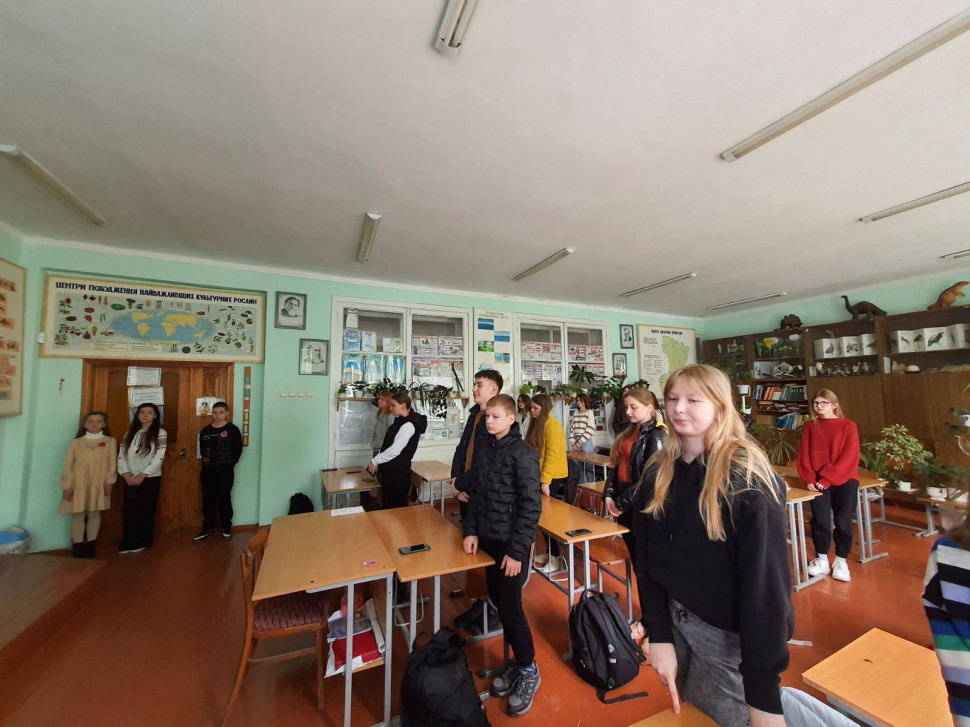 4
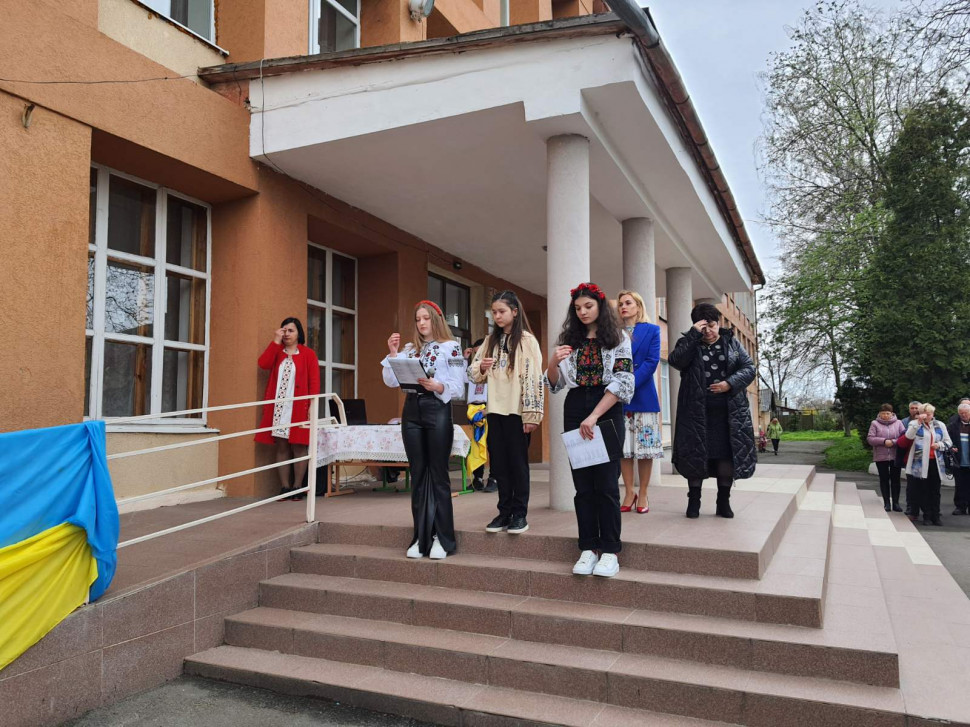 Герої не вмирають!
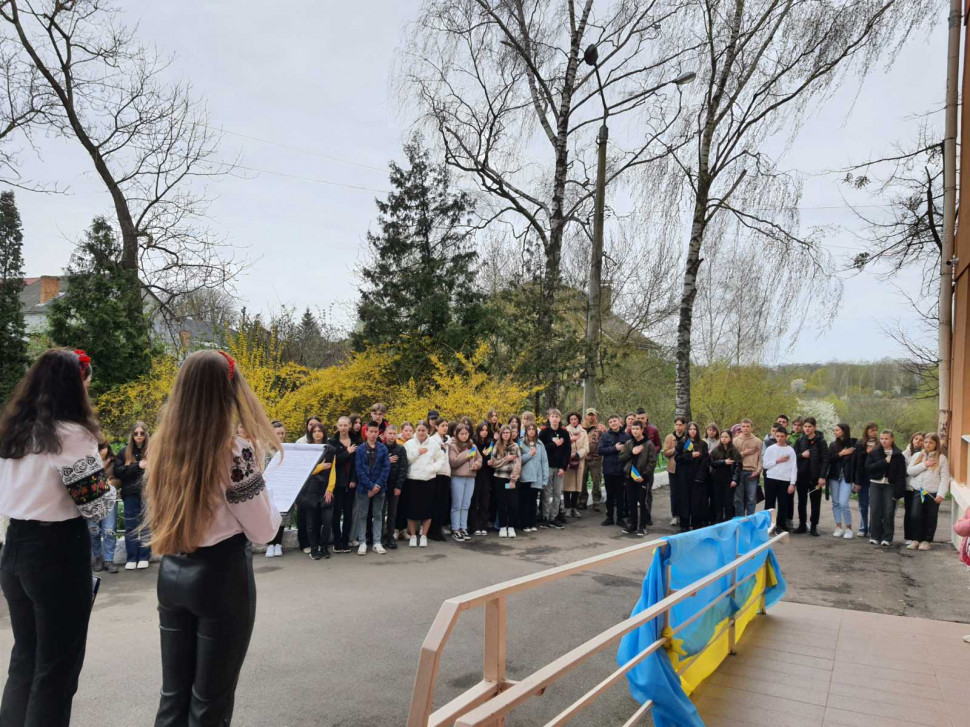 5
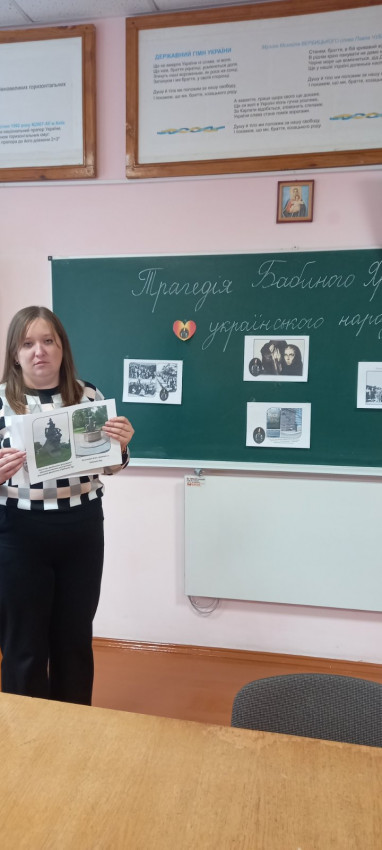 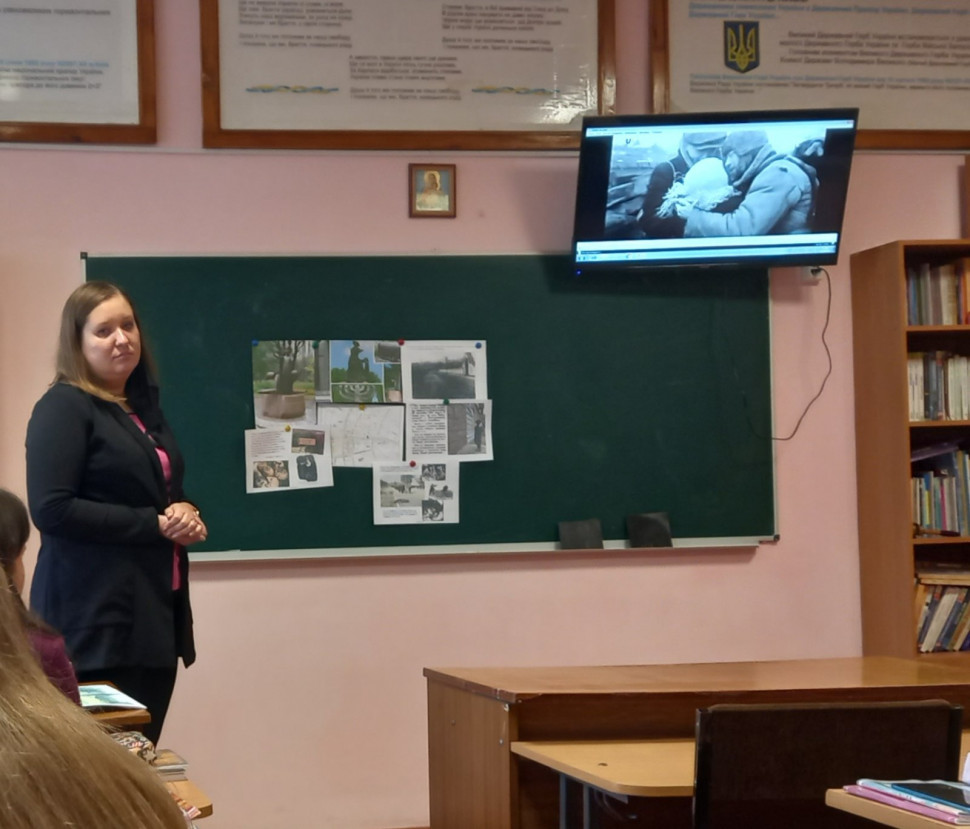 Бабин Яр – це місце пам’яті…
6
День пам'яті жертв Голокосту
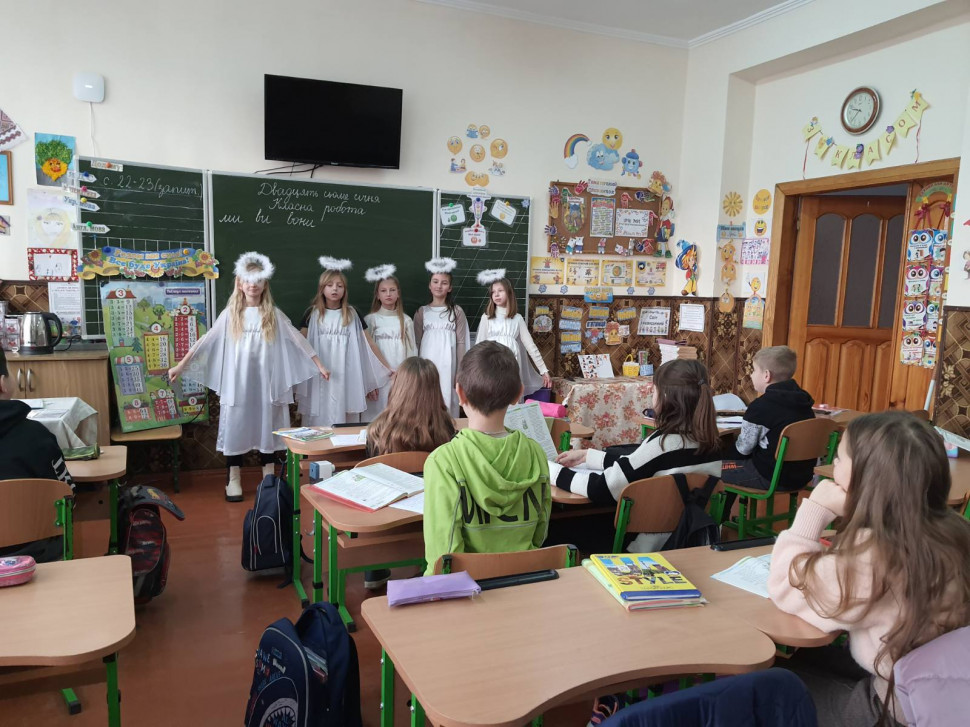 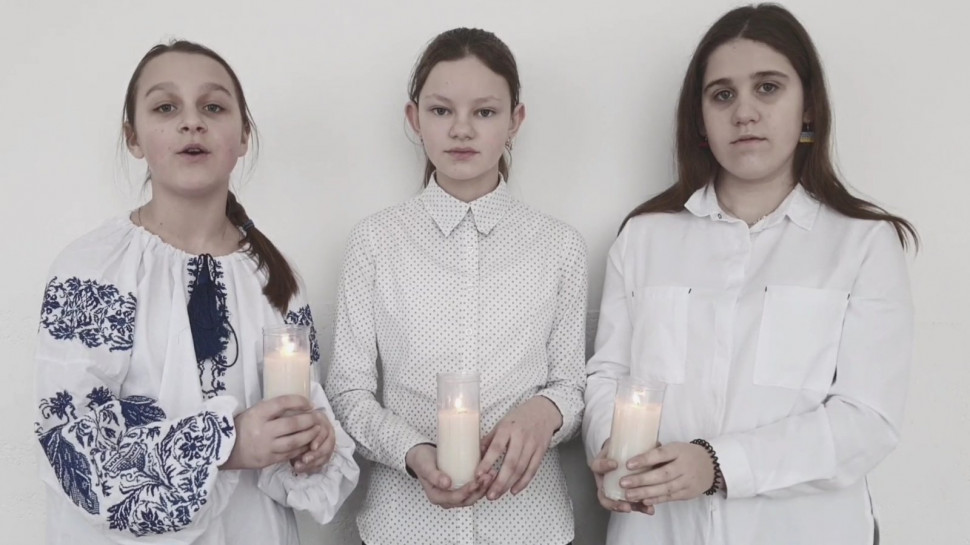 7
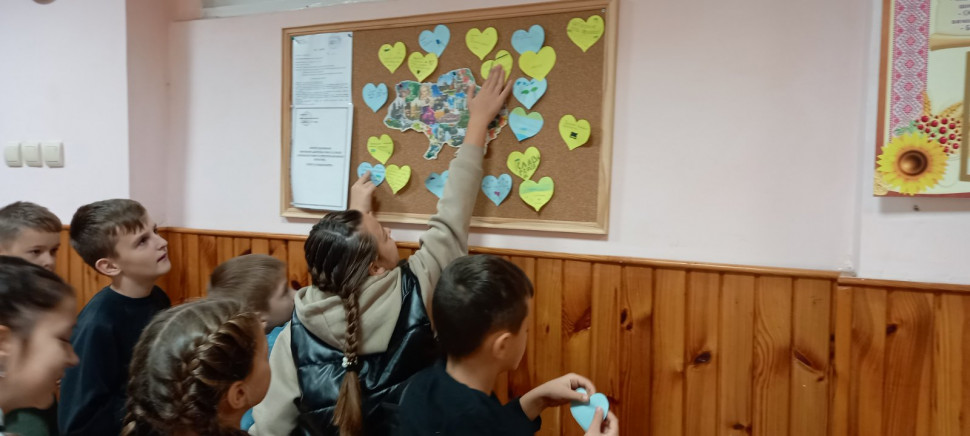 "Наша мрія - Мир!"
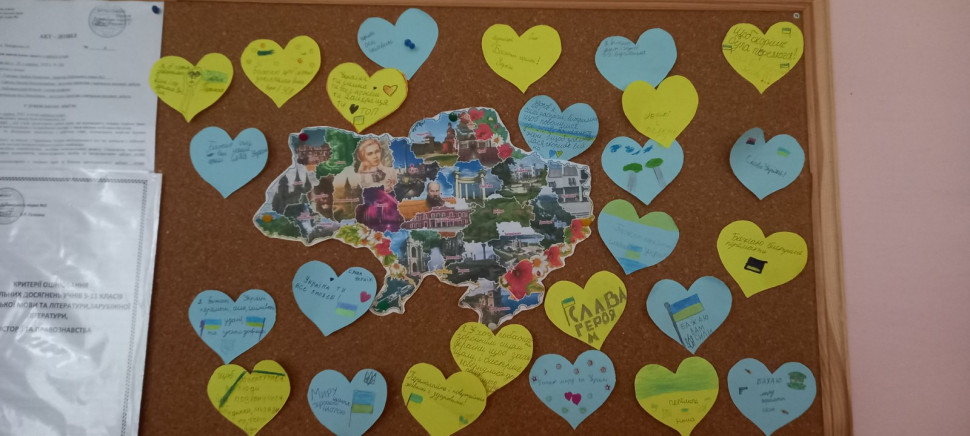 8
День миру 2022
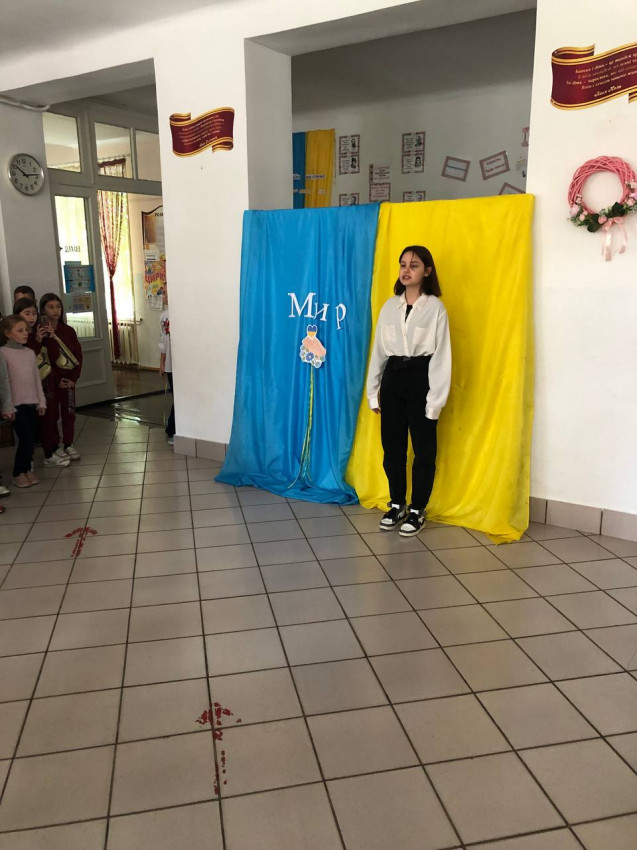 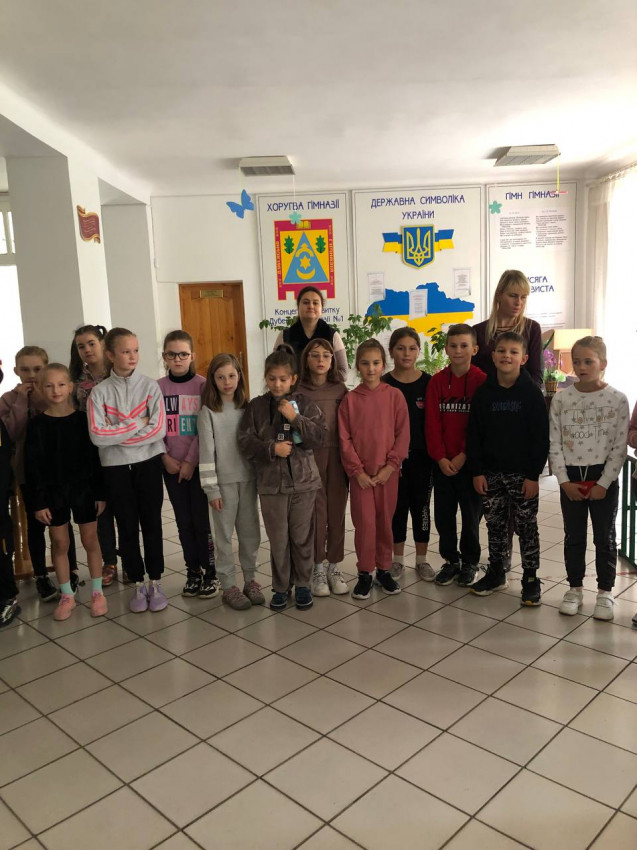 9
"16 днів проти насильства"
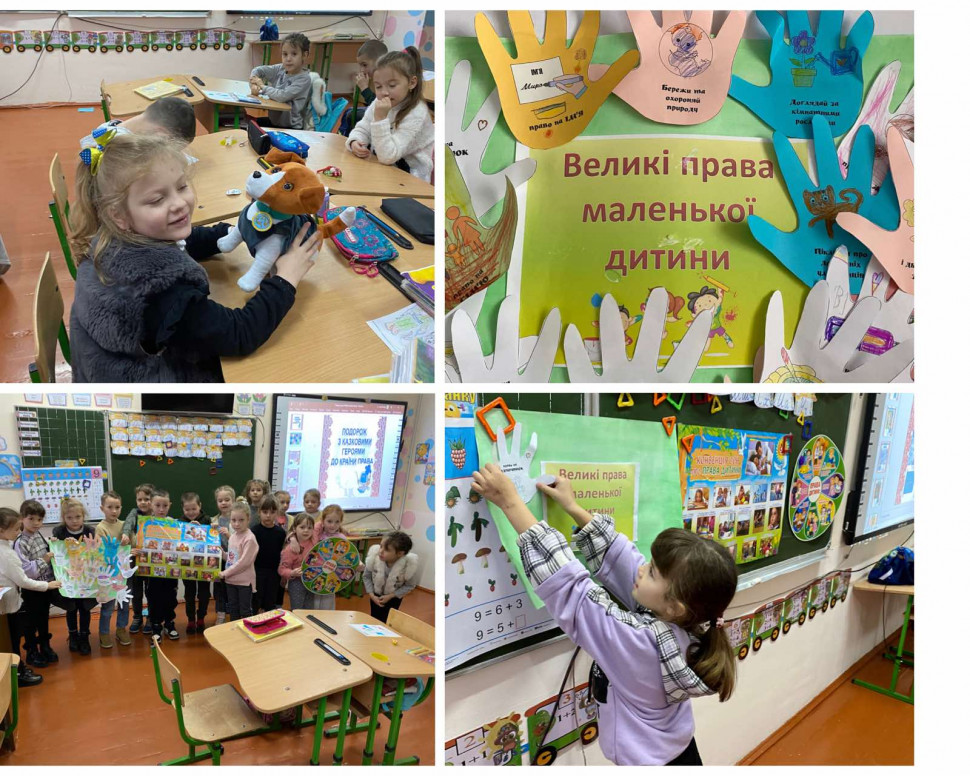 10
День Гідності та Свободи
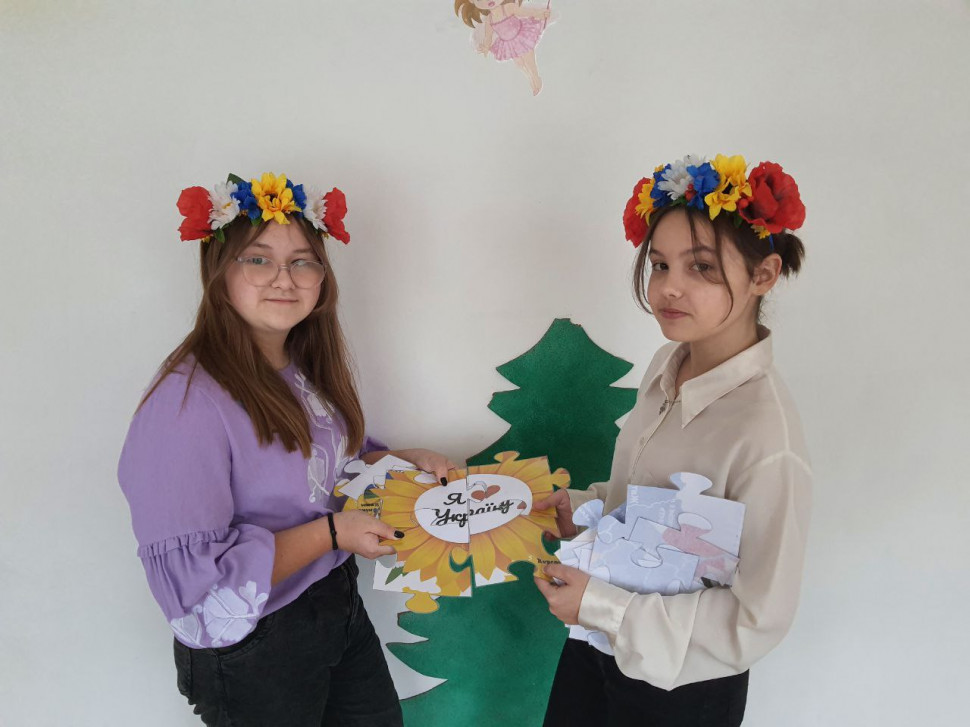 11
НАЦІОНАЛЬНІ ЦІННОСТІ
1. Українська національна ідея.
2. Незалежність України.
3. Свобода, національна гідність і честь.
4. Патріотизм.
5. Національна ідентичність.
6. Мова, культура.
7. Пам’ять (національна, історична).
«Я люблю Україну»
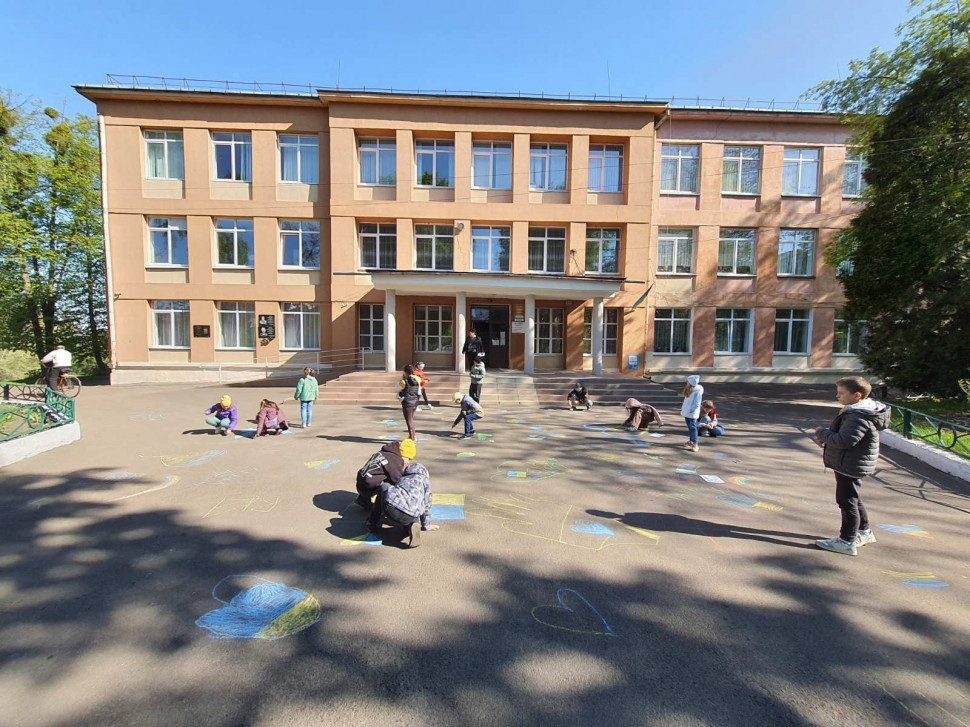 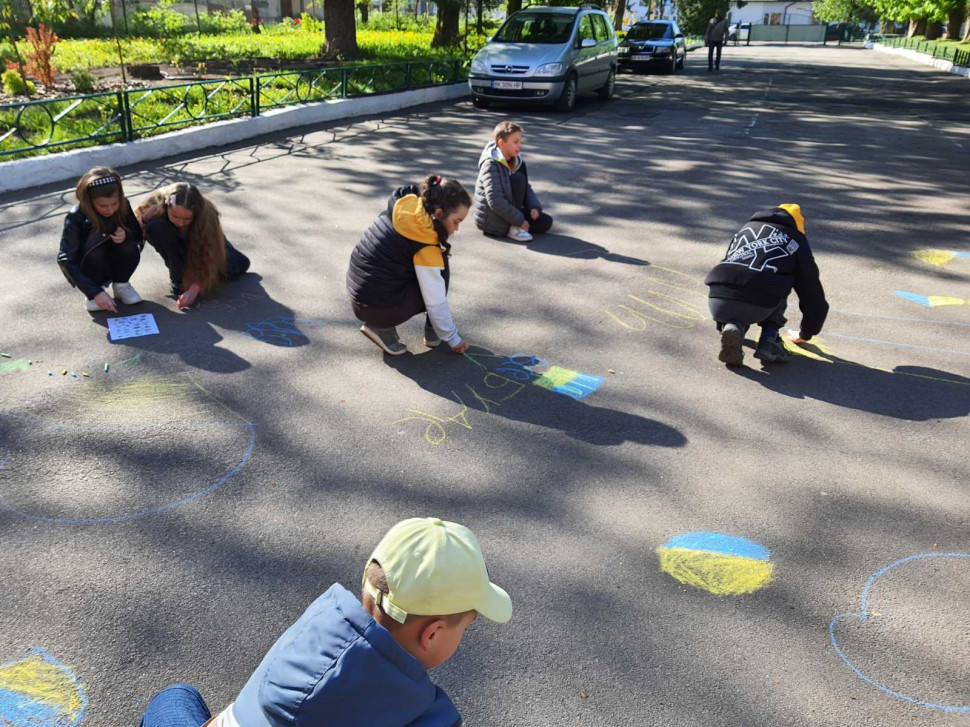 13
Міжнародний день рідної мови
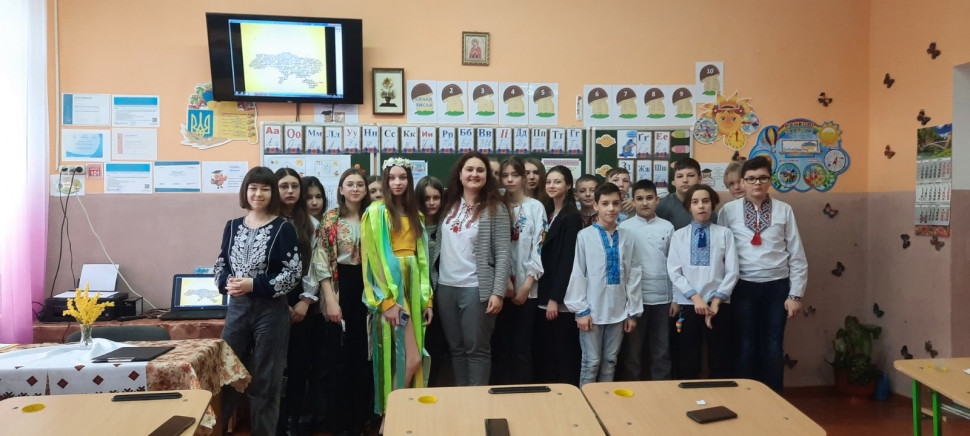 14
Тарас Шевченко - класик №1 української літератури
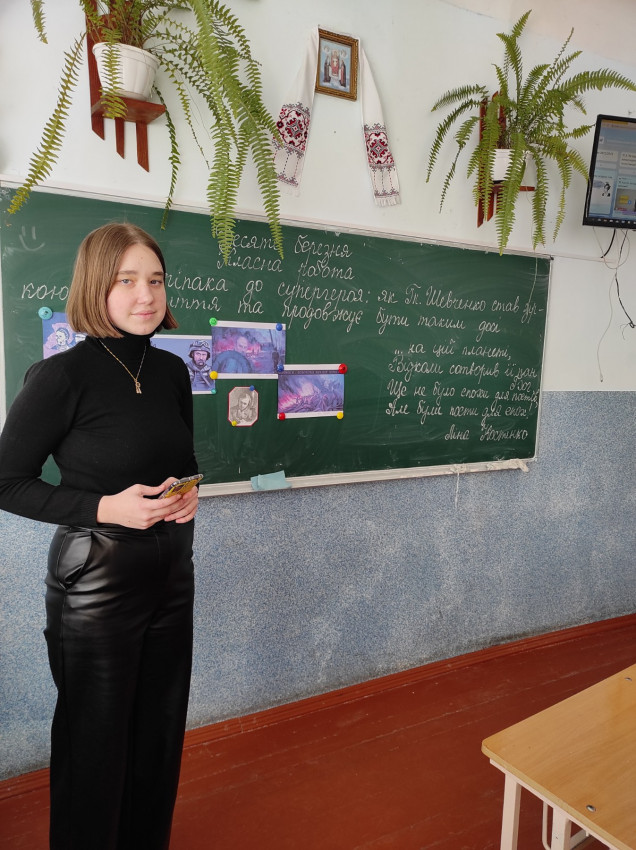 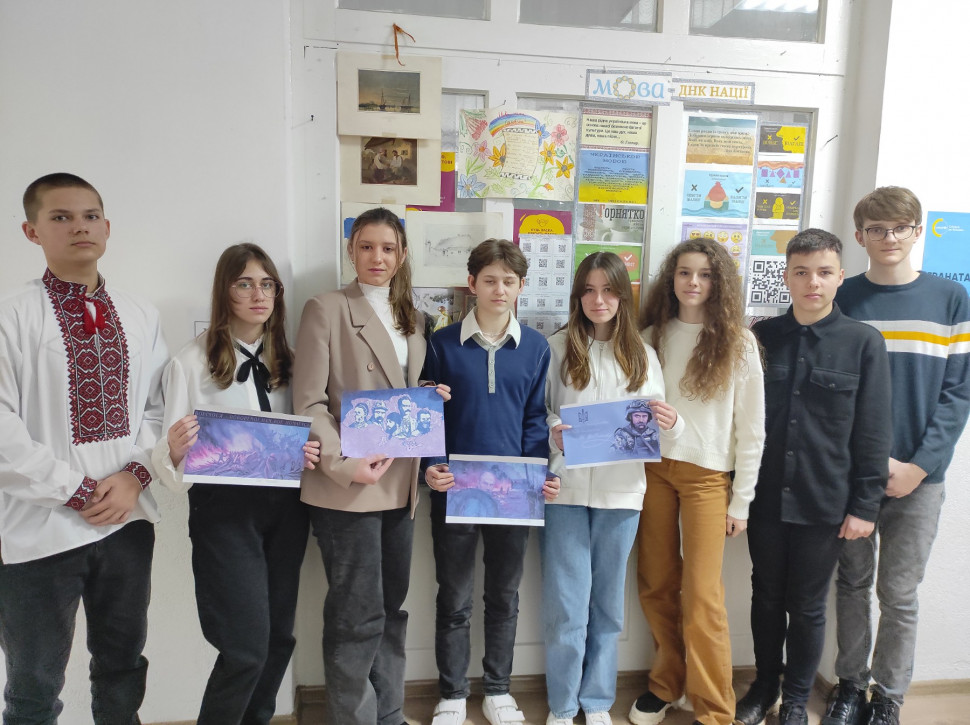 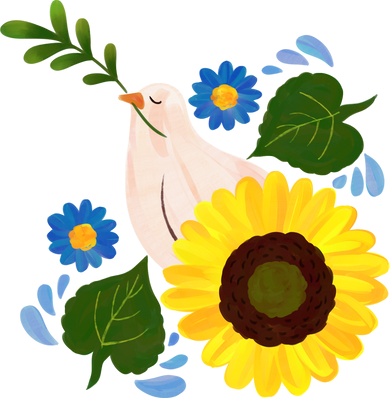 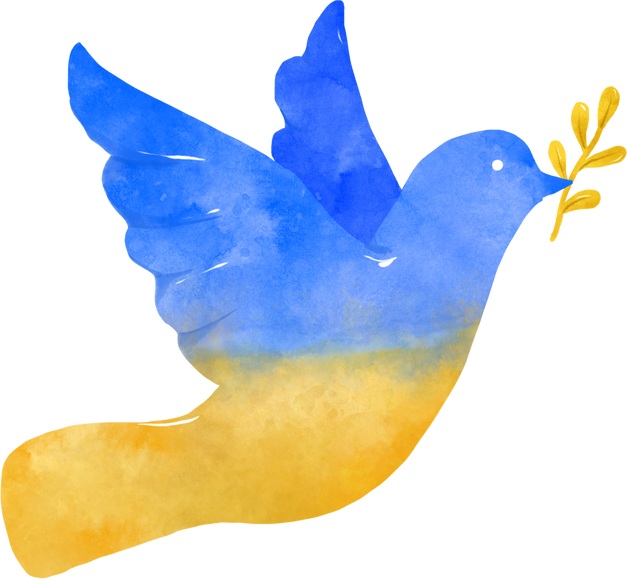 15
ДЕНЬ СОБОРНОСТІ УКРАЇНИ
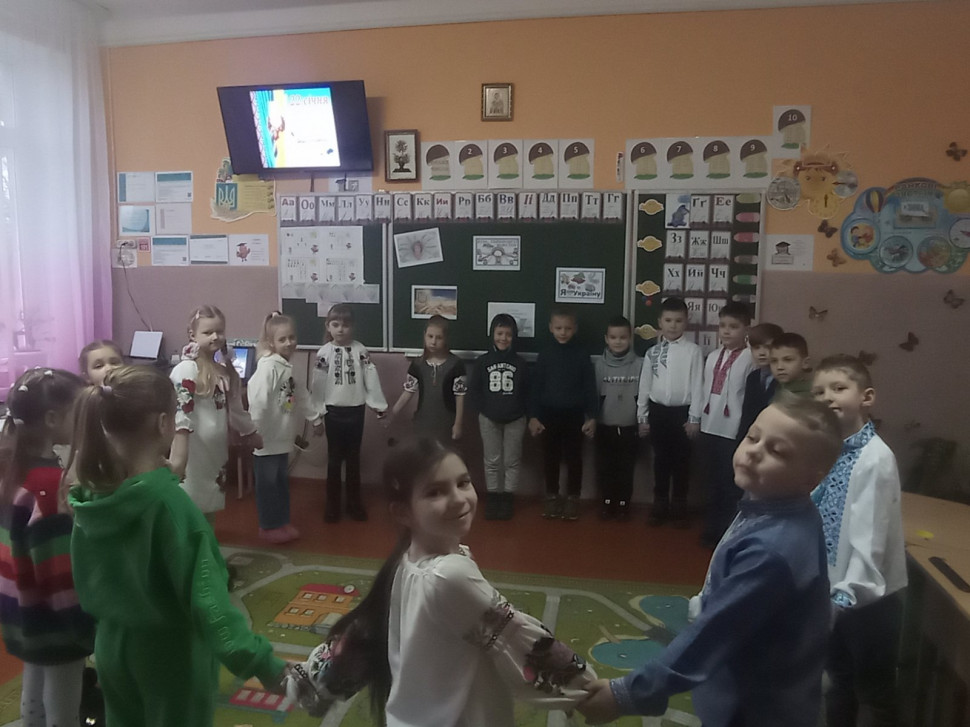 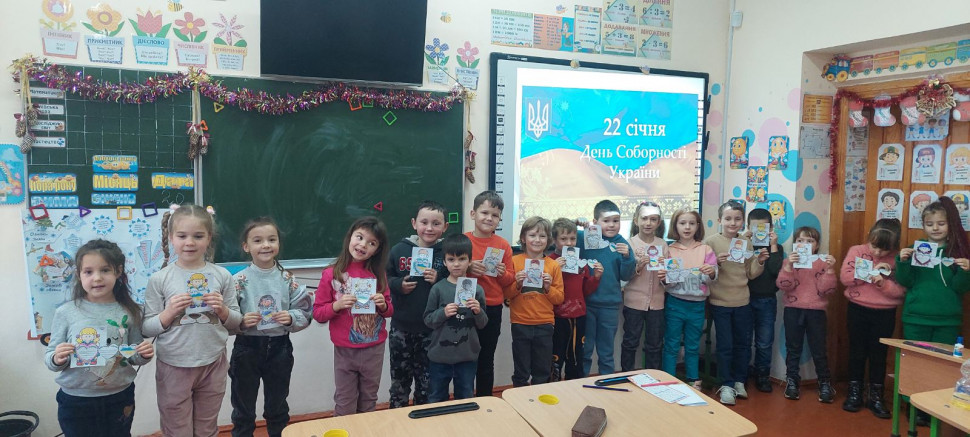 16
День єднання України
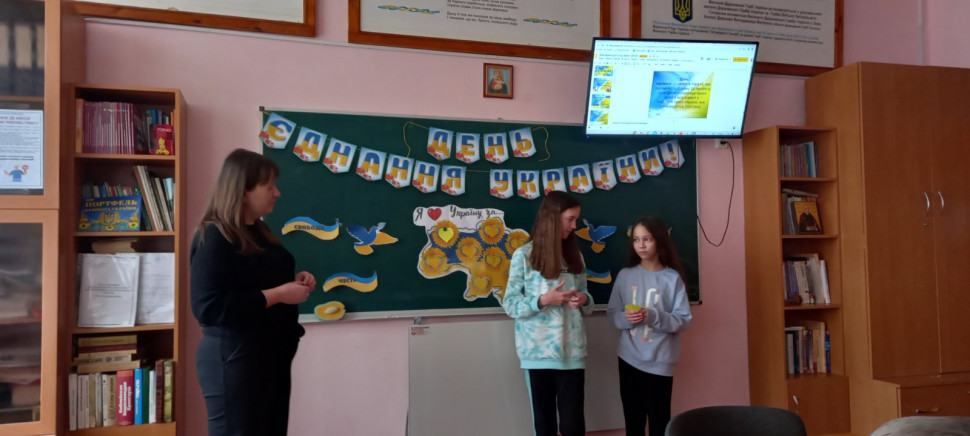 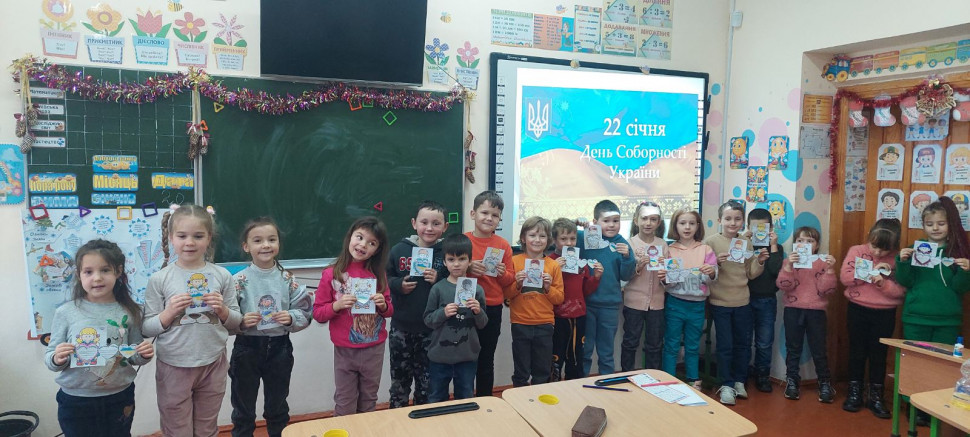 17
День української писемності та мови
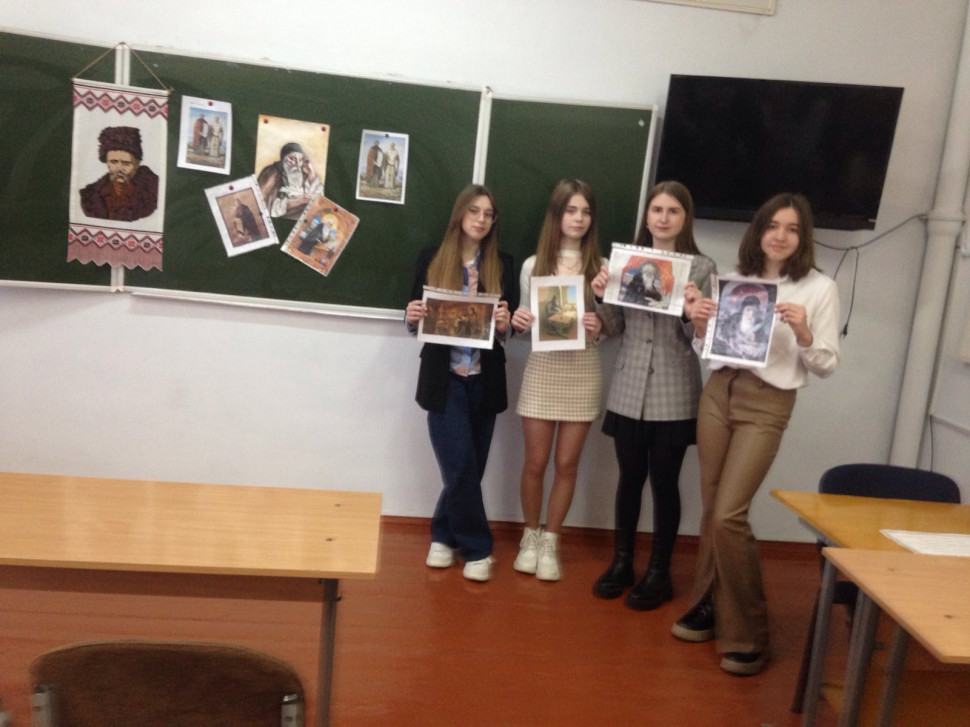 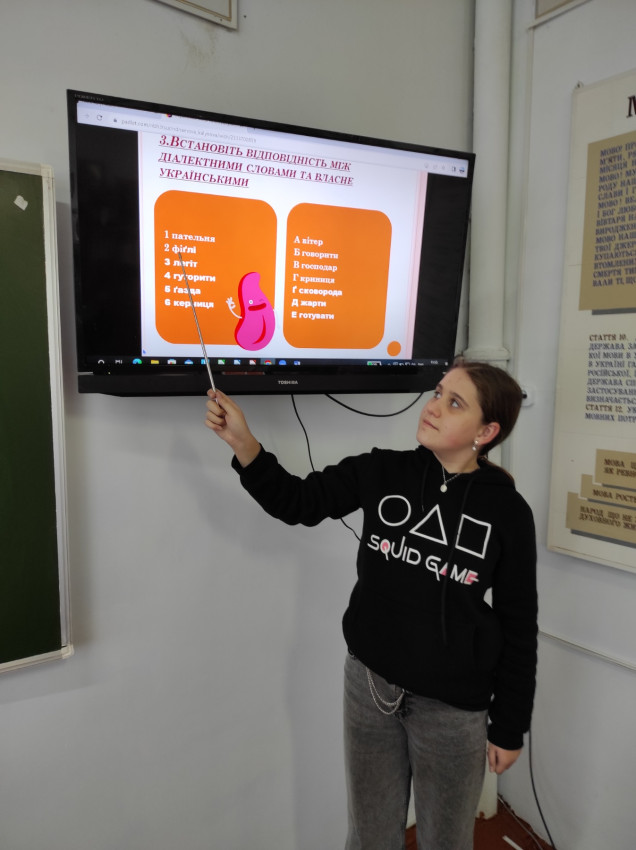 18
«Відроджуємо, шануємо, популяризуємо»
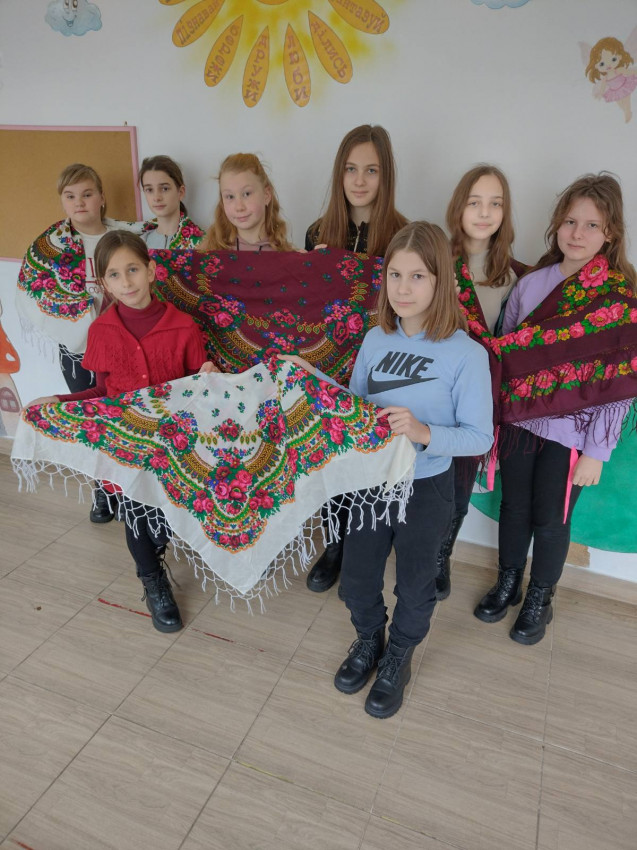 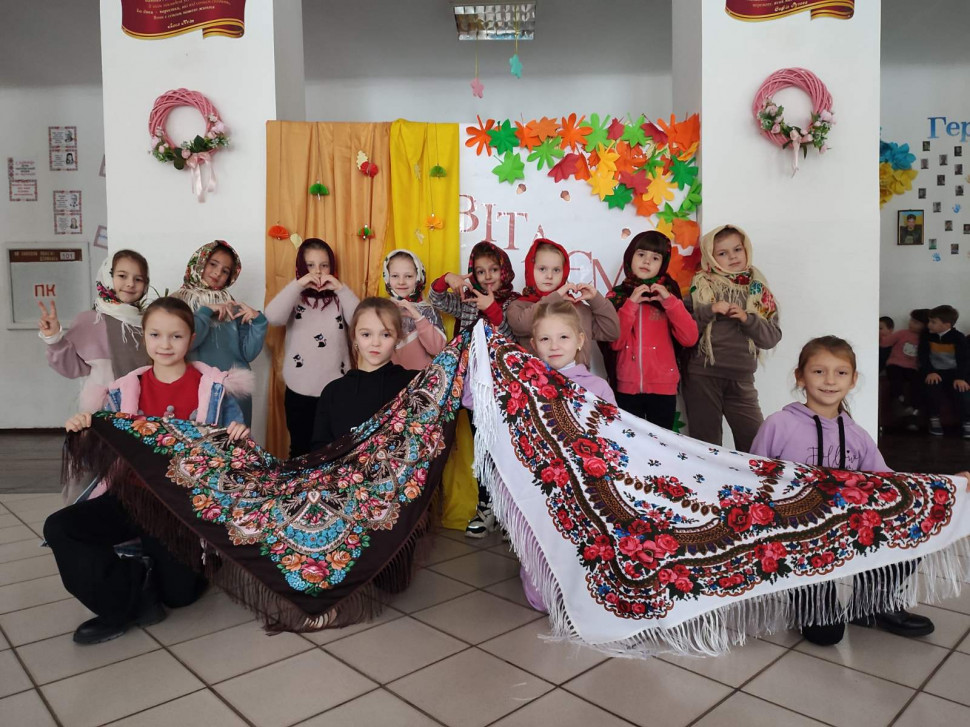 19
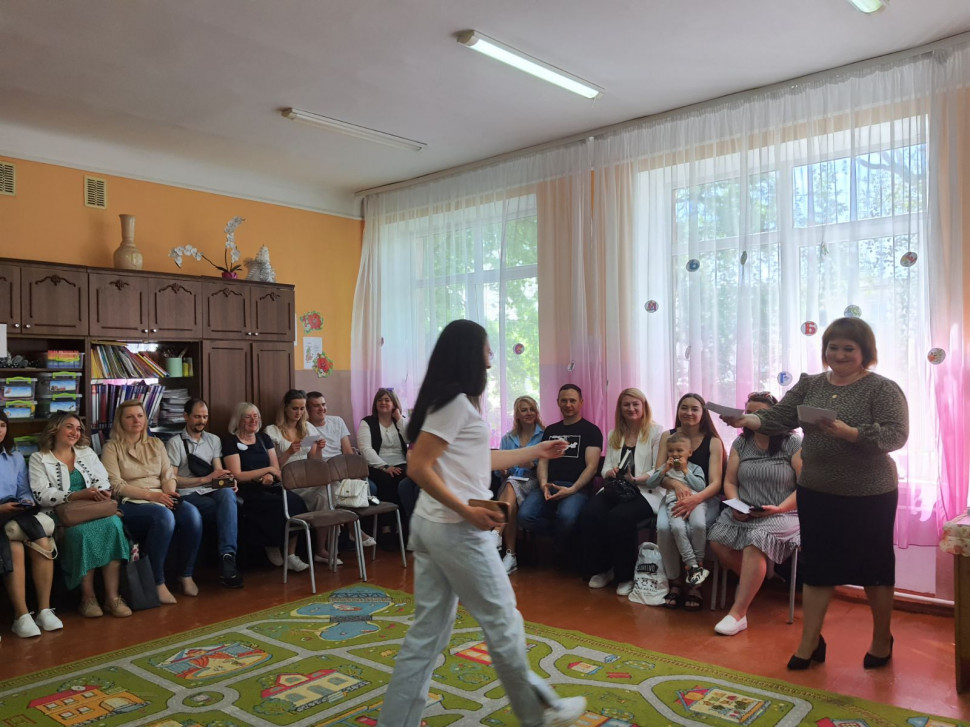 Традиційне свято – свято Букваря
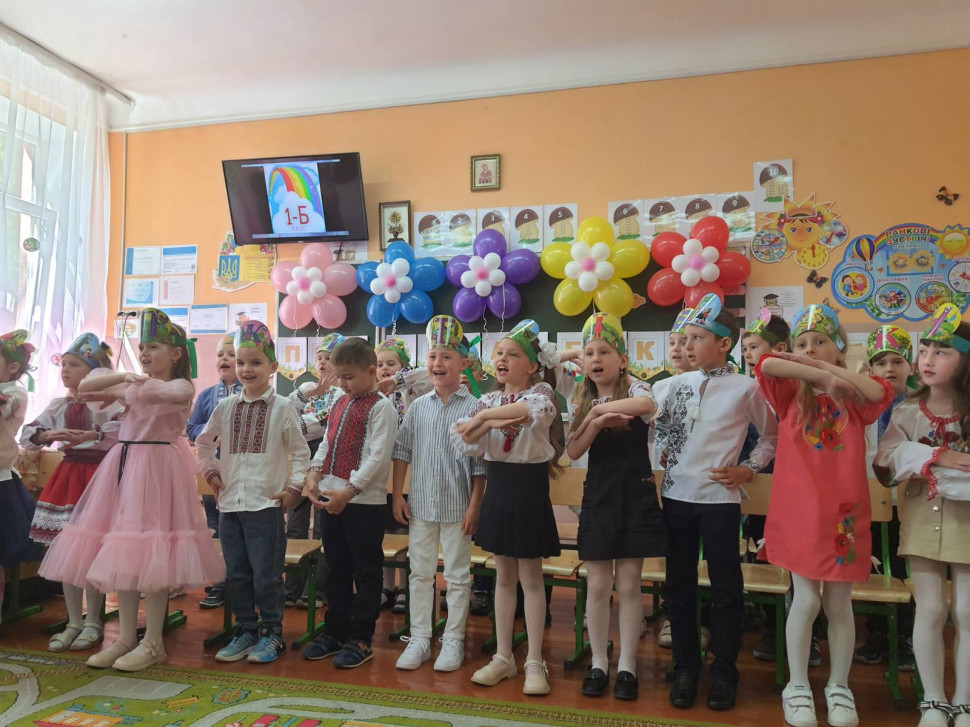 20
ДУХОВНІ ЦІННОСТІ
Чесно́ти. 
Віра.
Надія.
Любов.
Добродіяння. 
Сила духу. 
Одухотвореність.
Війна не вкраде у дітей Перший дзвоник
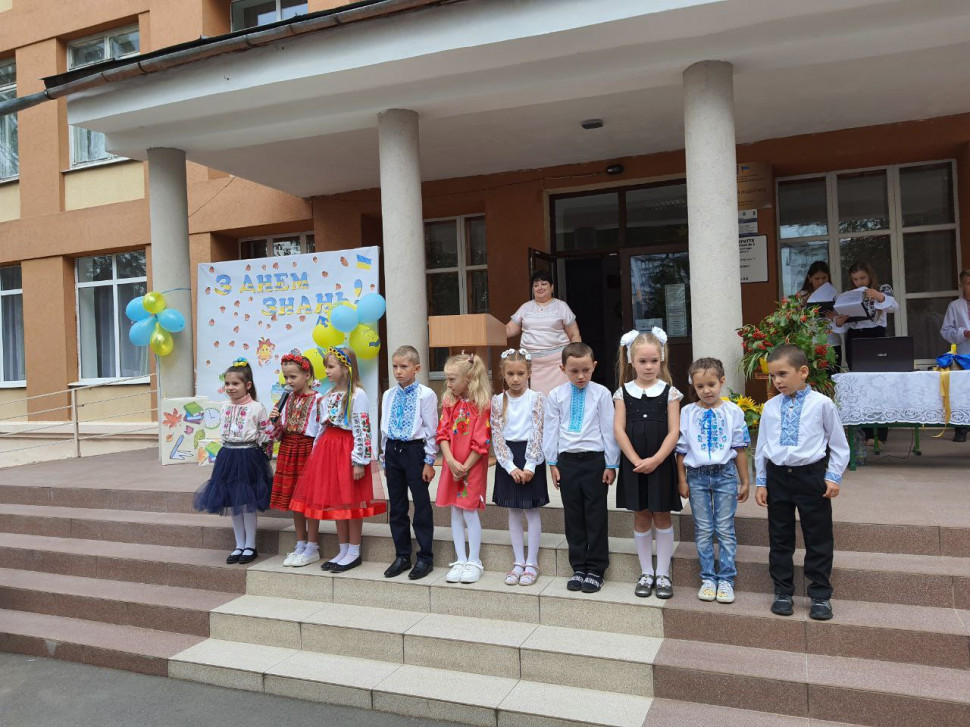 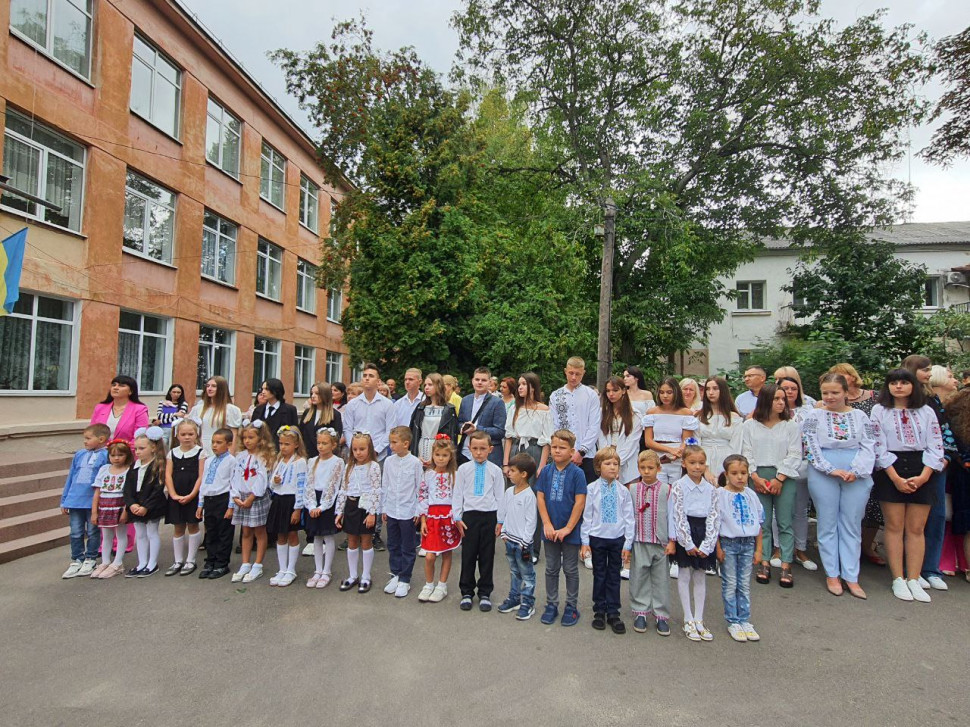 22
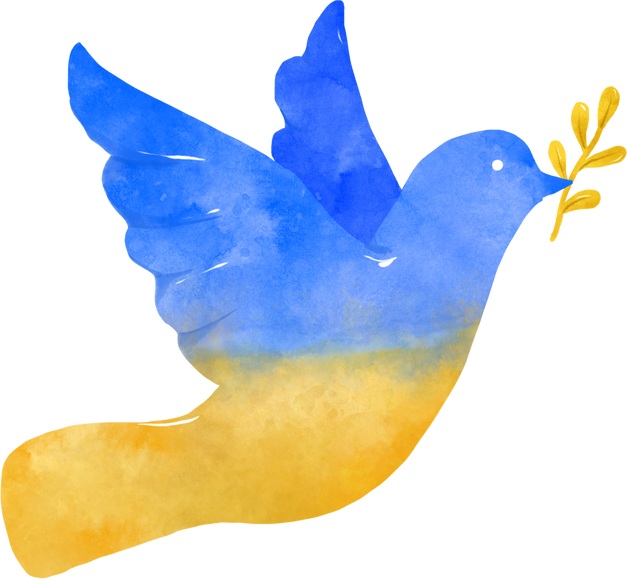 Укриття ожило!
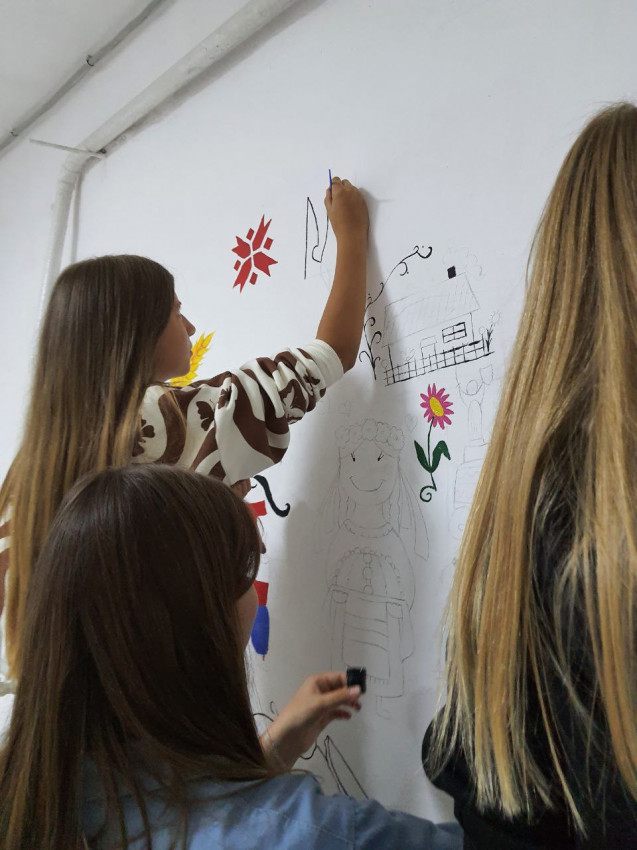 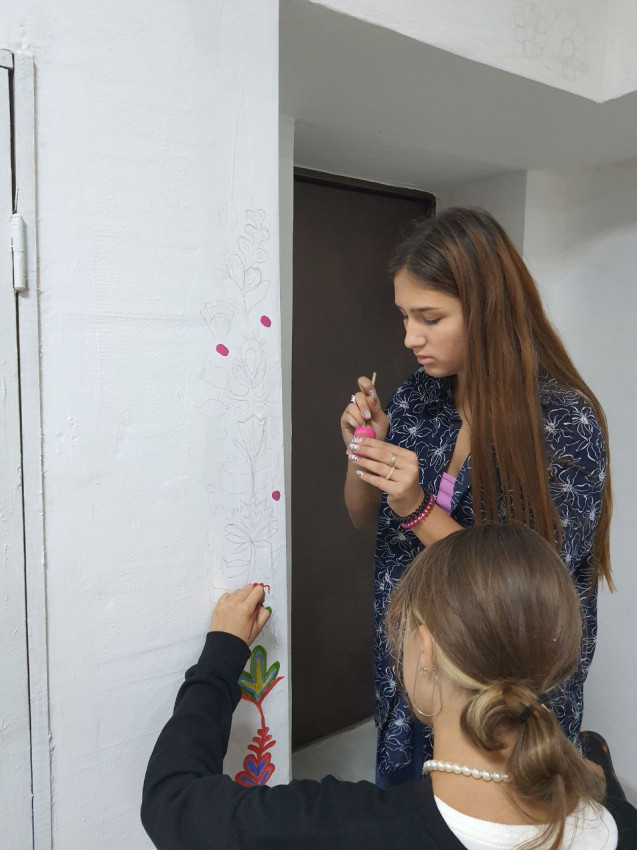 23
Великодні композиції
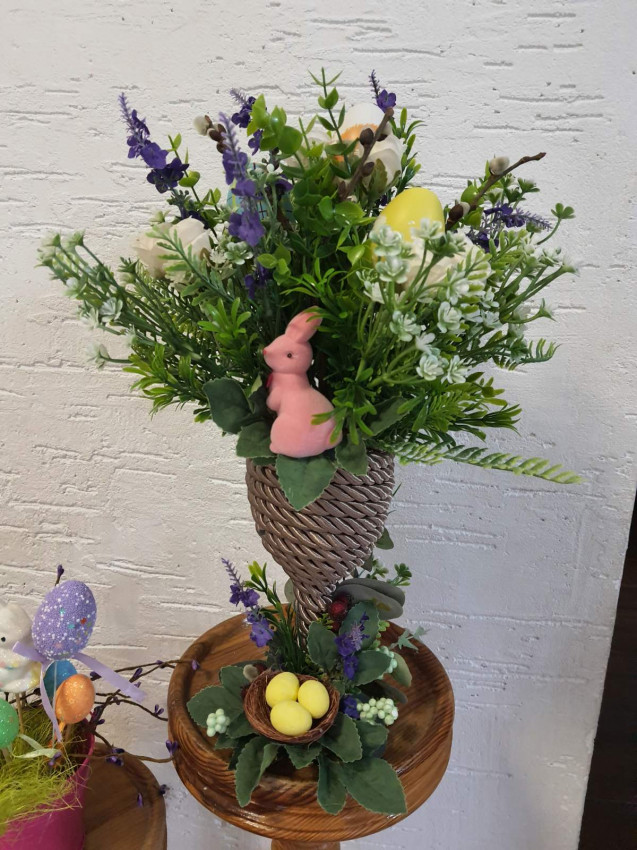 24
International Volunteer Day
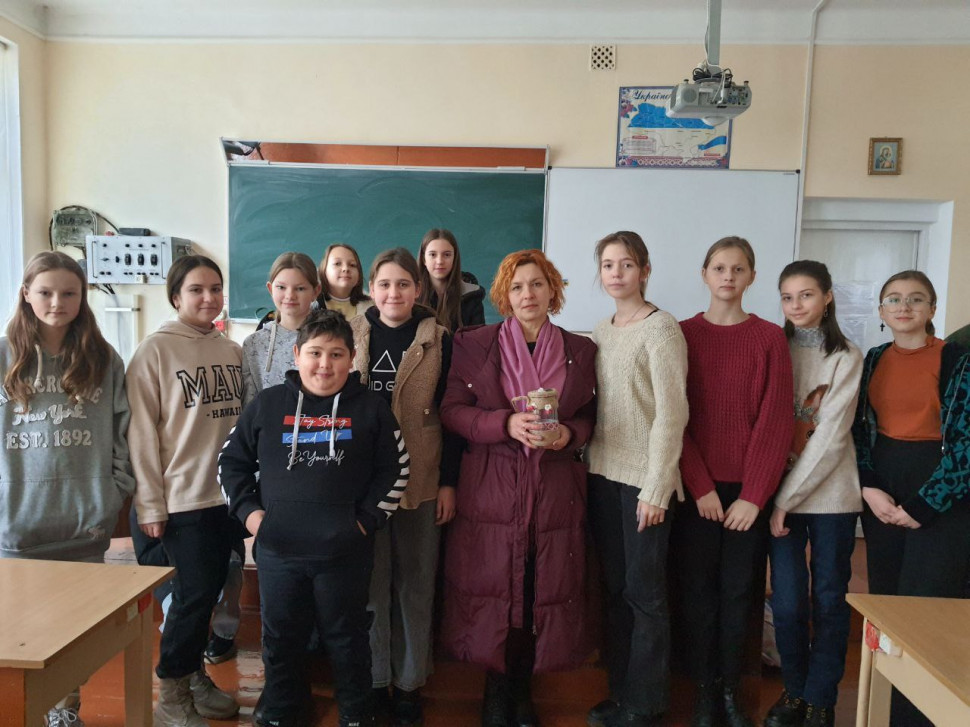 25
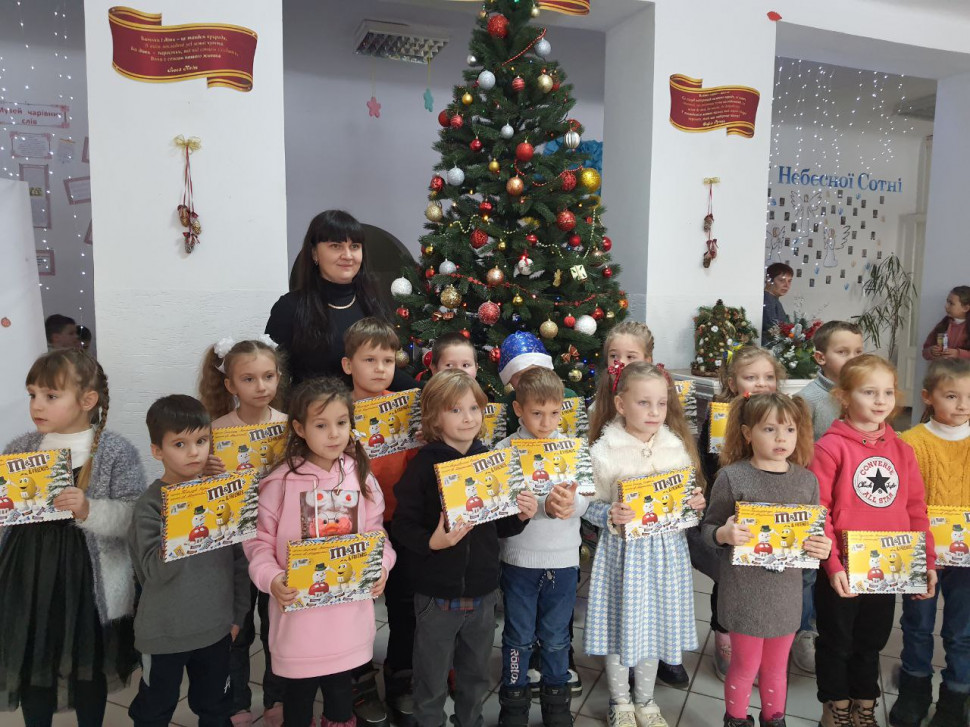 День Святого Миколая – 2022
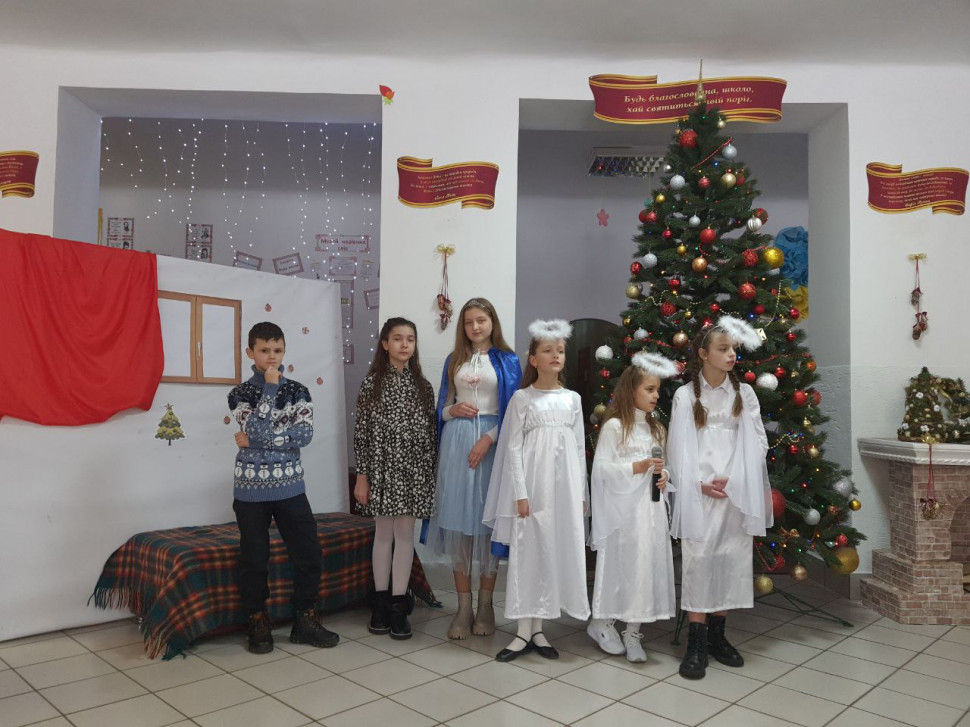 26
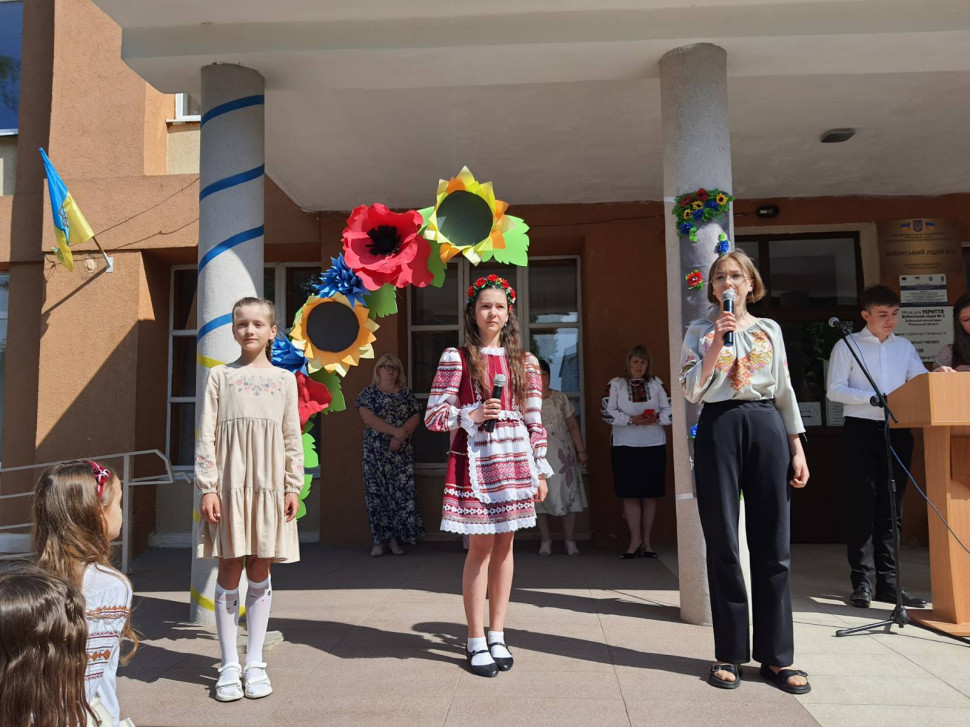 Останній дзвоник
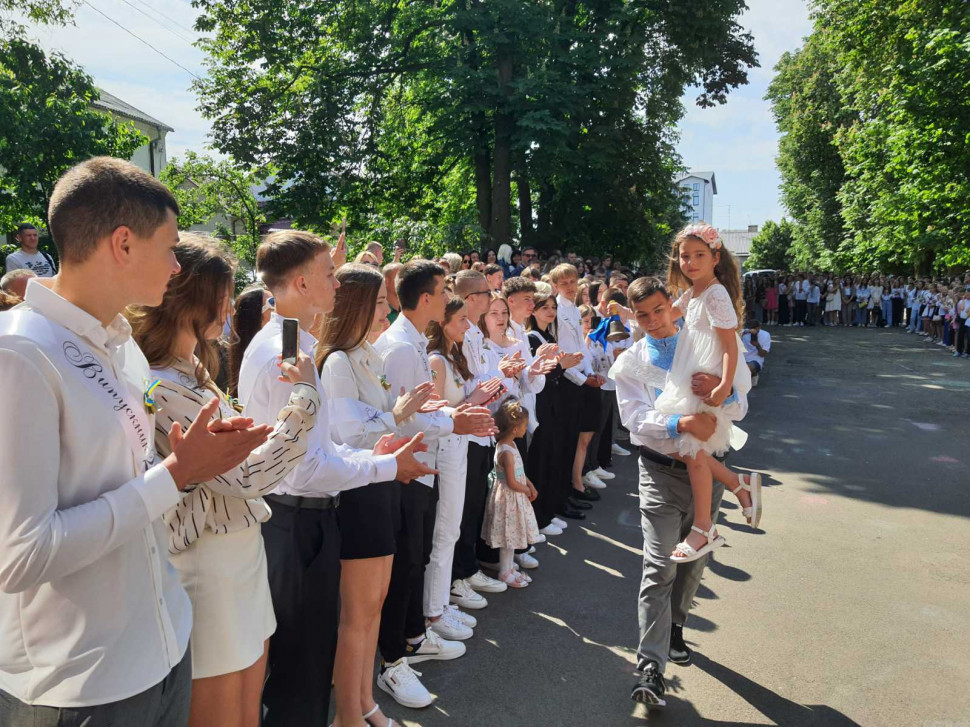 27
Вручення свідоцтв для учнів 9-х класів
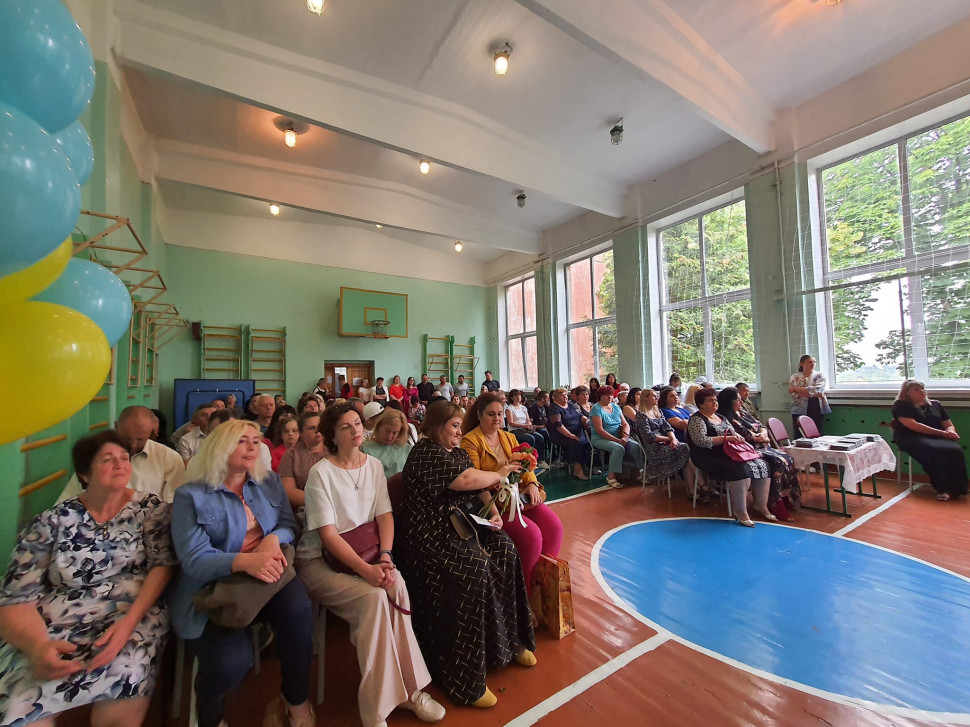 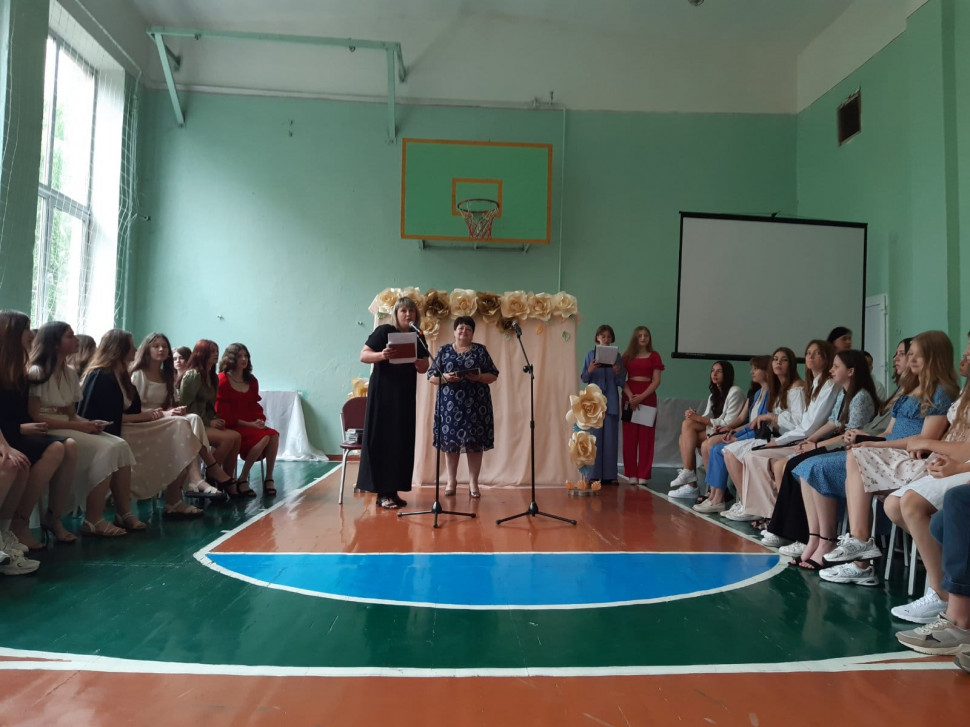 28
ГРОМАДЯНСЬКІ ЦІННОСТІ
Верховенство права.
Громадянська позиція.	
Суверенітет особи (недоторканість, приватність).
Свобода слова і совісті.	
Соціальна відповідальність.	
Праця.	
Рівноправ’я та повага до інших.
День Європи - 9 травня
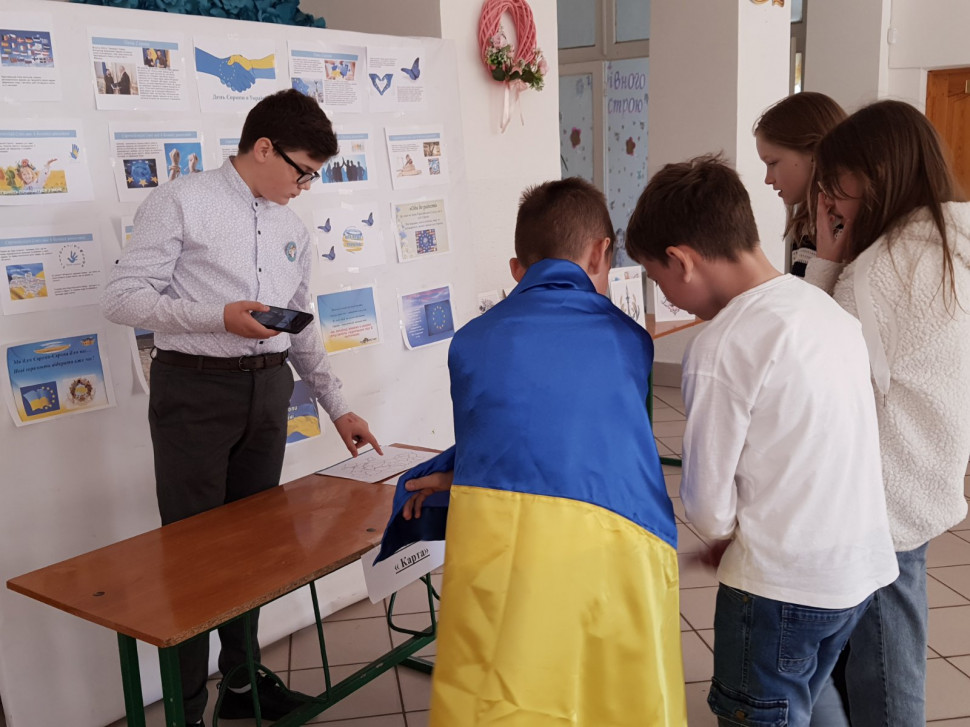 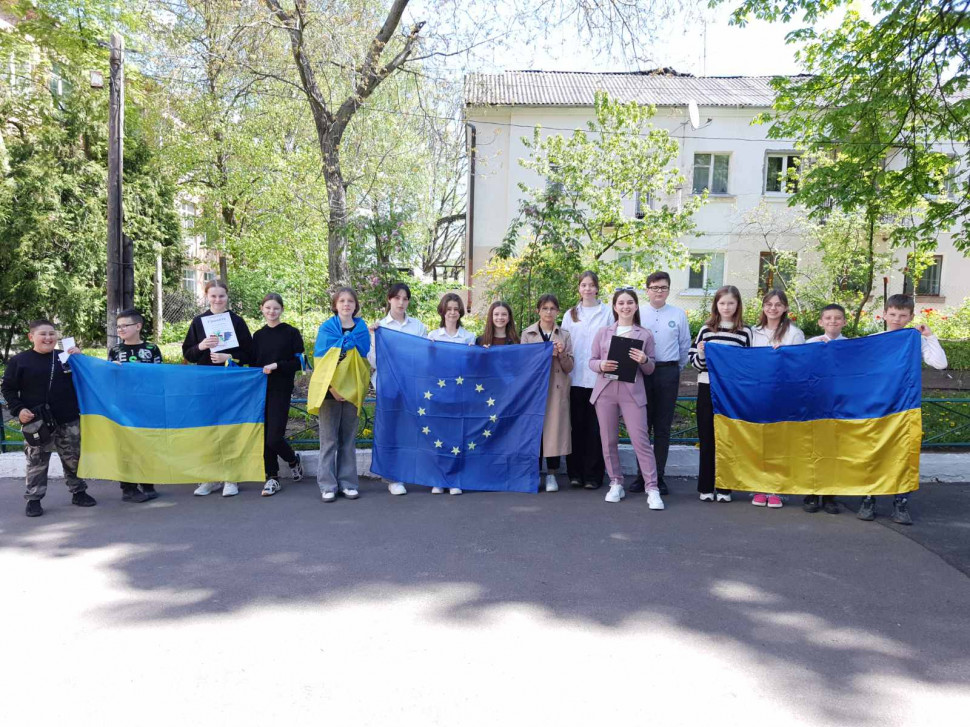 30
Інавгурації нового президента УРЛ
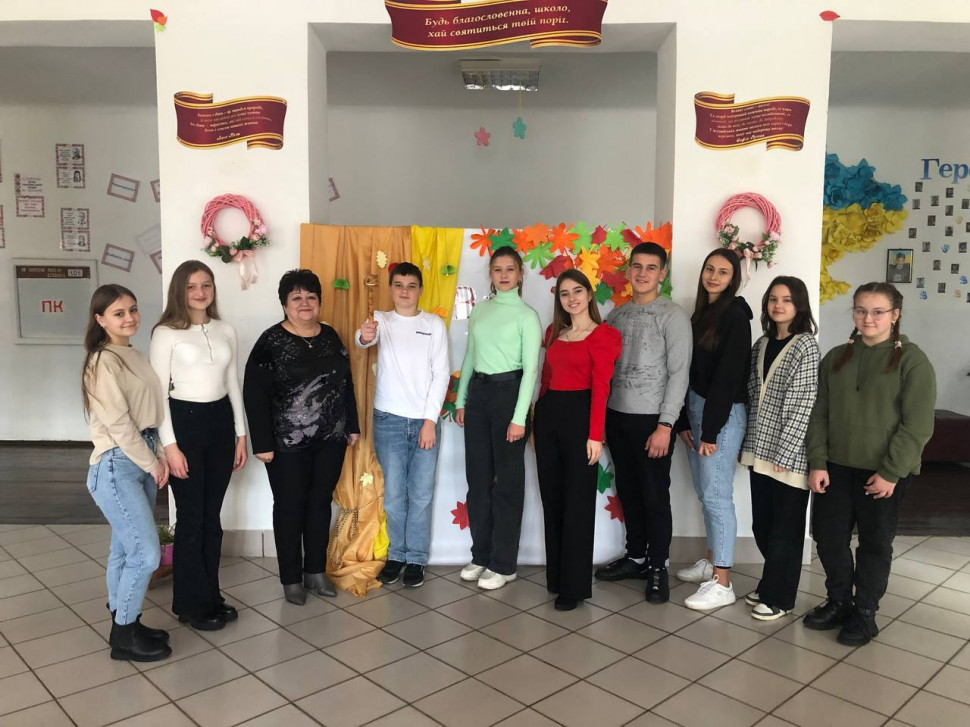 31
Традиційне свято - Посвята у ліцеїсти
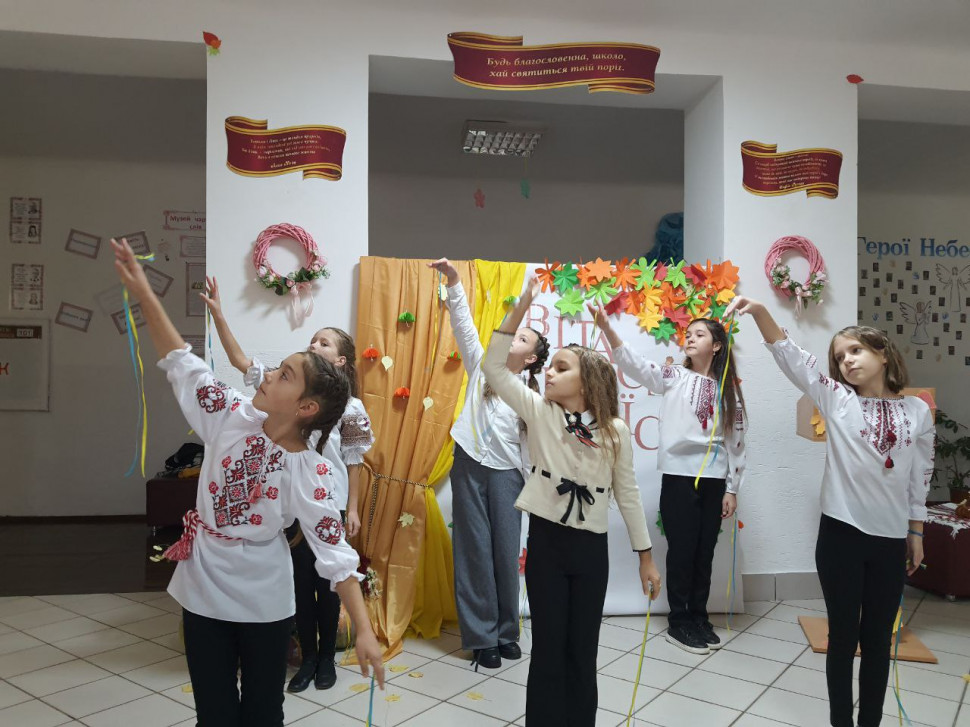 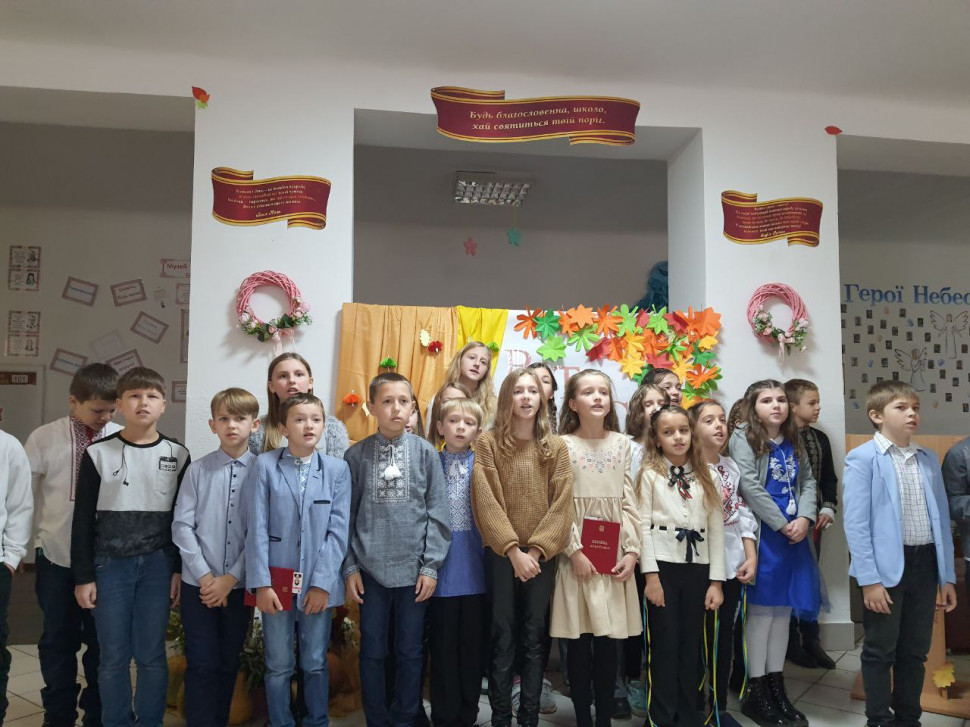 32
ОСОБИСТІ ЦІННОСТІ
1. Чесність.
2. Відповідальність.
3. Совість. 
4. Працелюбність.
5. Ініціативність.
6. Безпека.
7. Здоров’я.
Подкаст жанр - Здоров'я
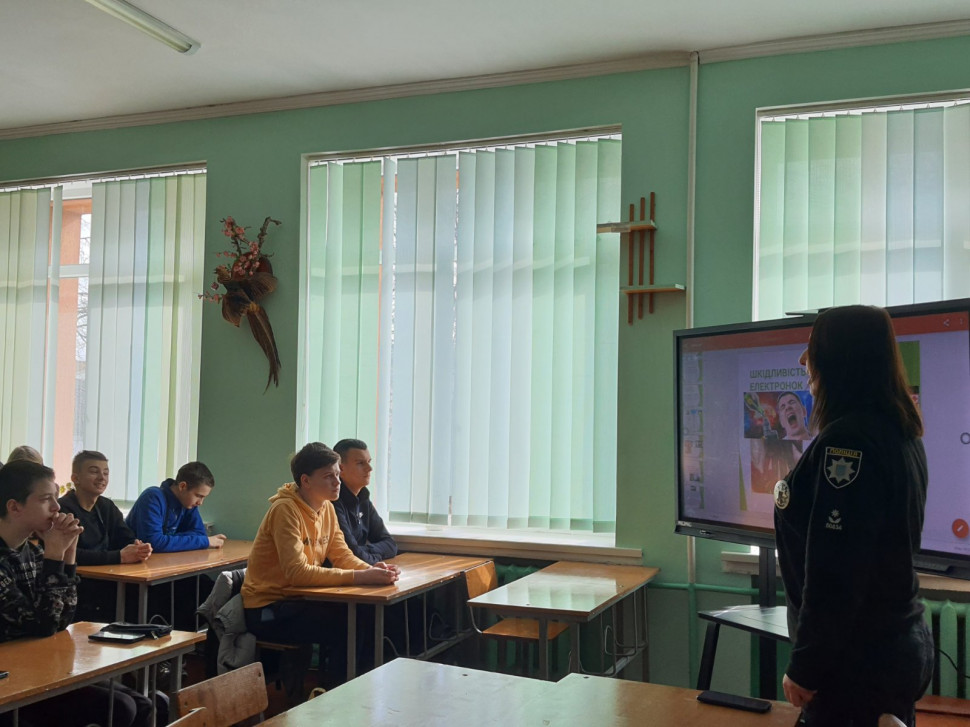 34
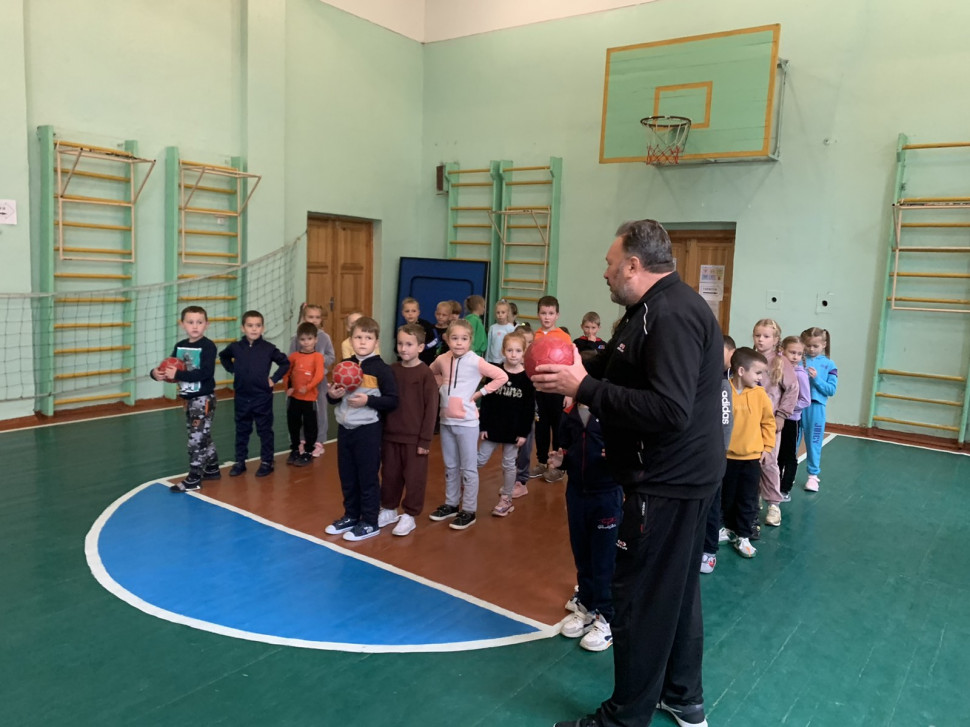 «Рух – це здорово!»
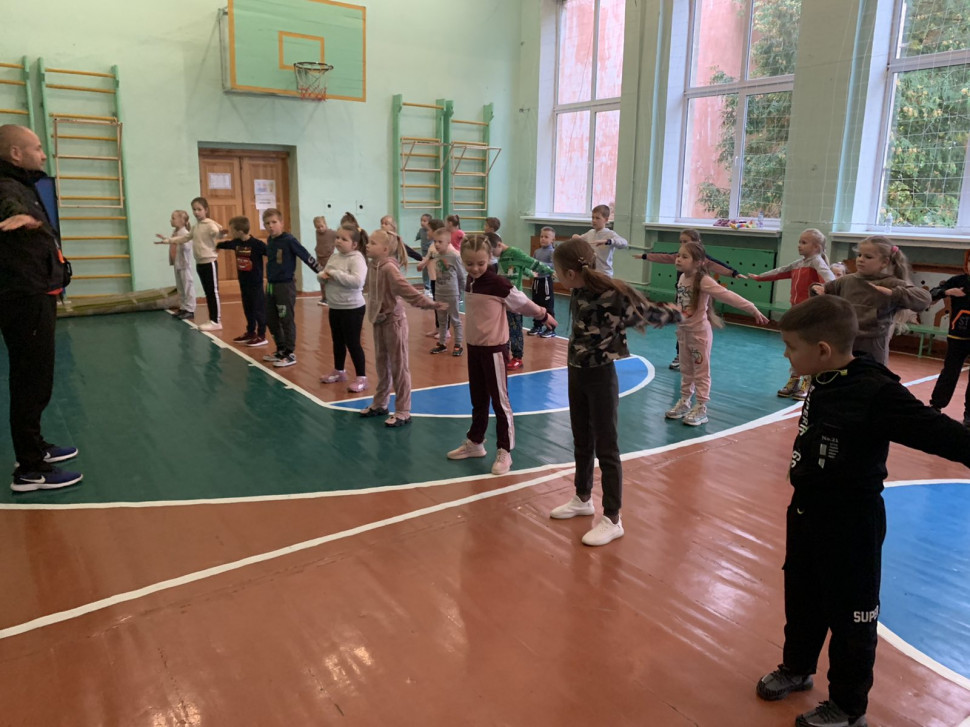 35
"Молодь за безпеку дорожнього руху"
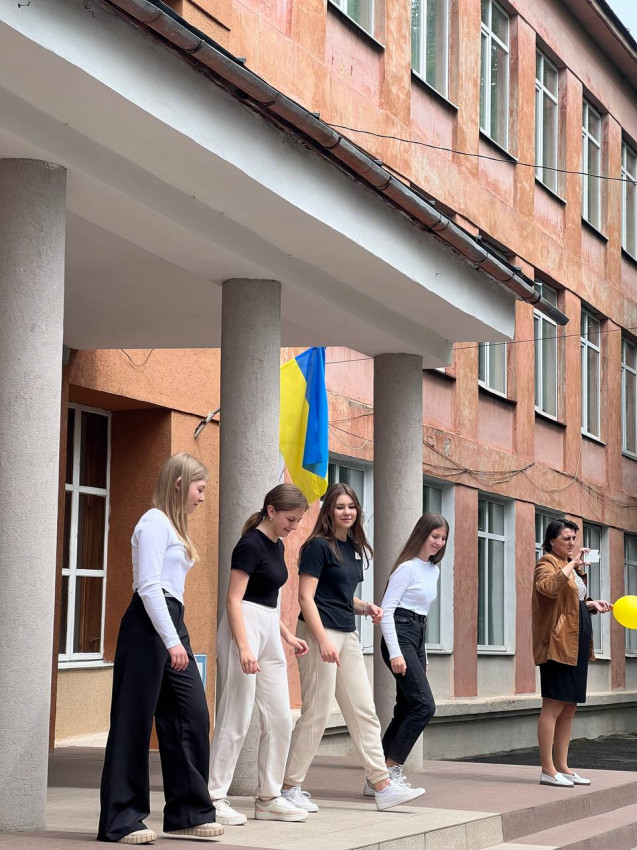 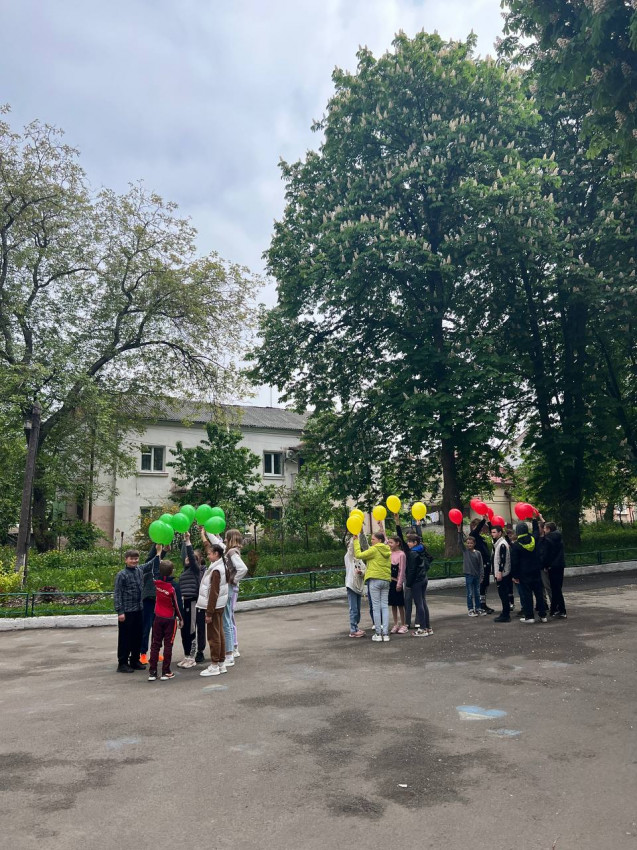 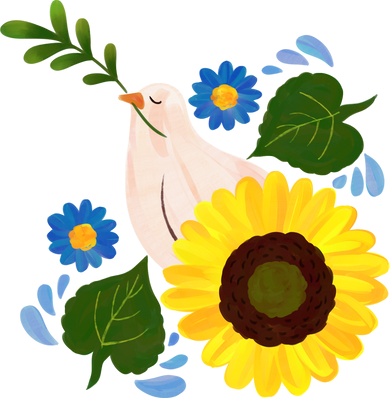 36
Тиждень безпеки дорожнього руху
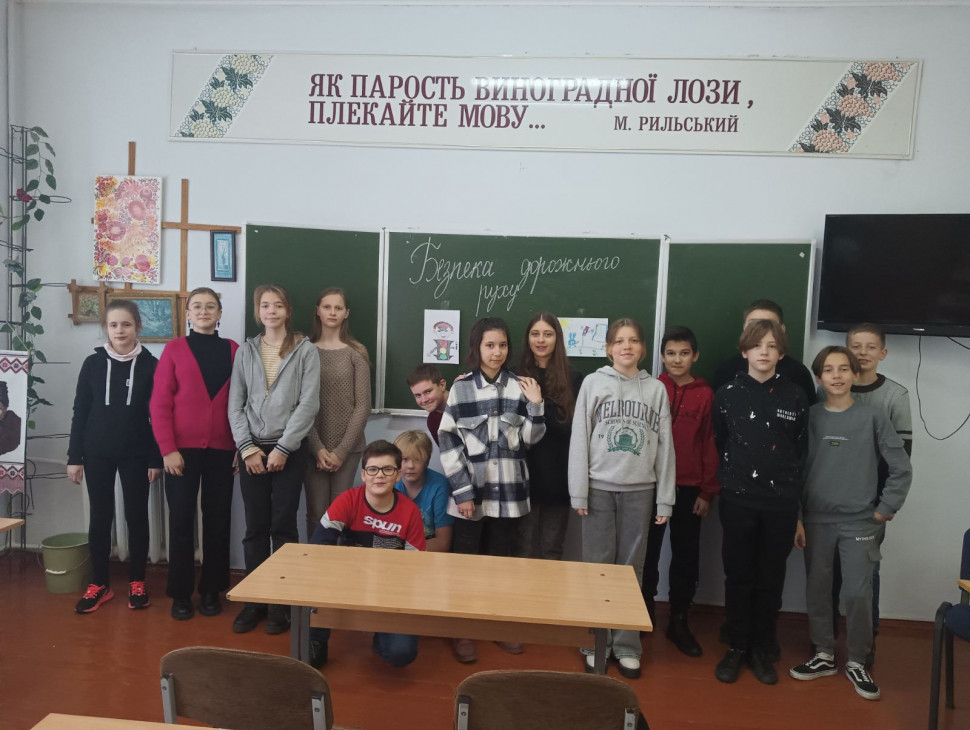 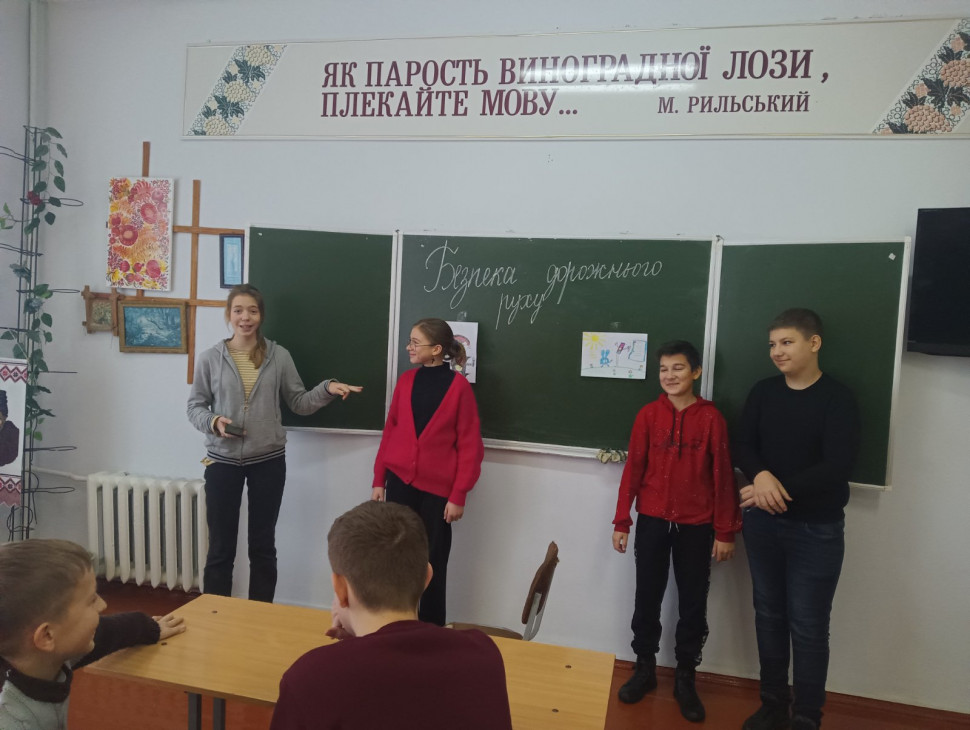 37
«Зорі народжуються на землі»
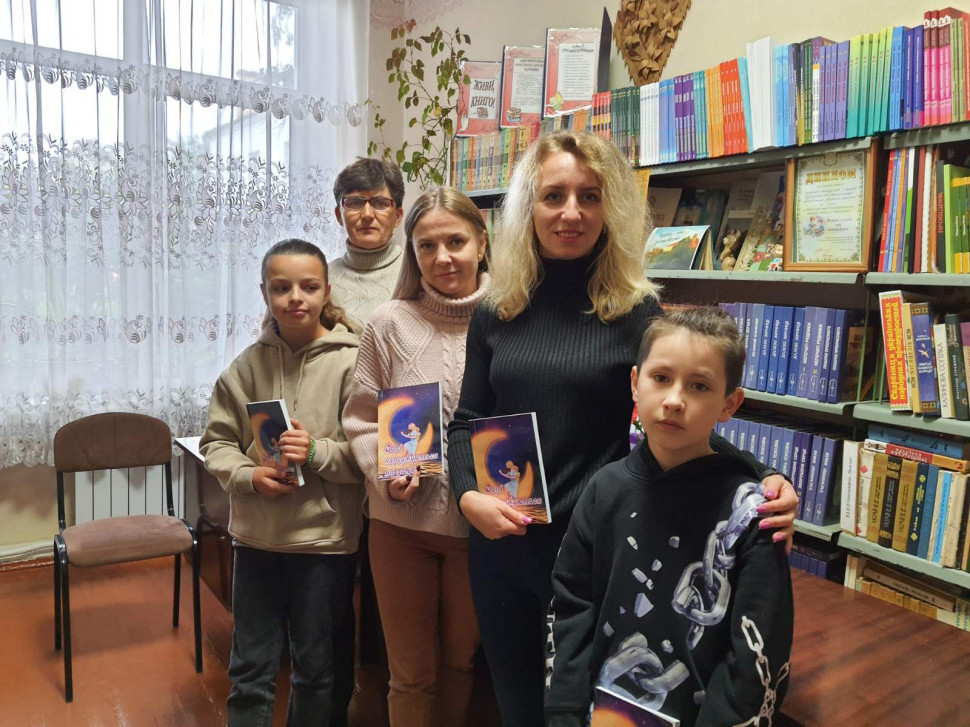 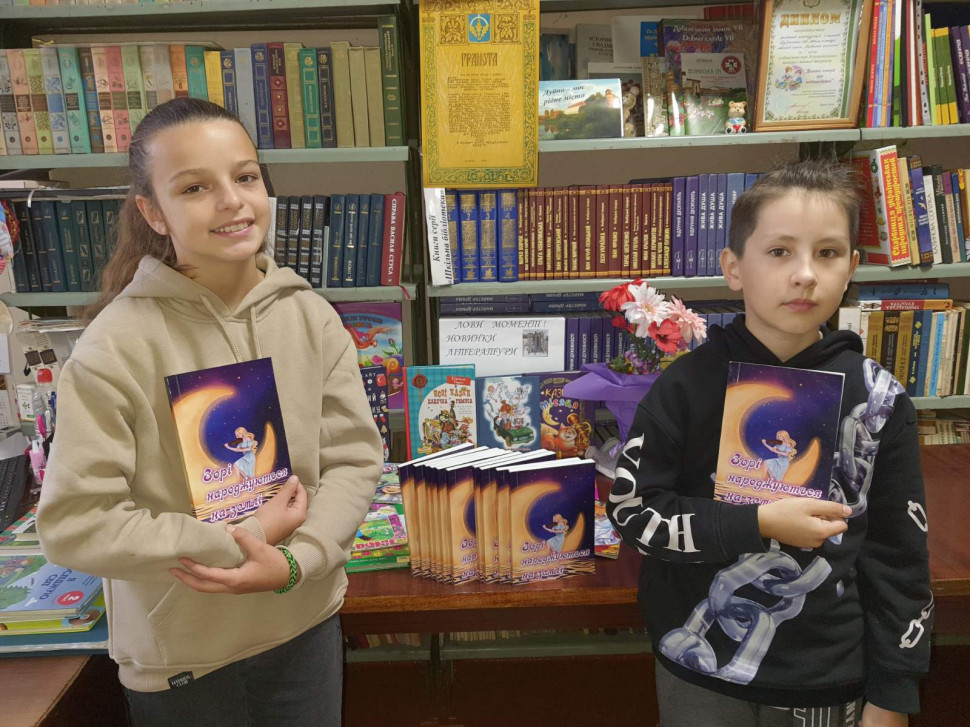 38
Зустріч з сучасною дитячою письменницею Любов Братащук
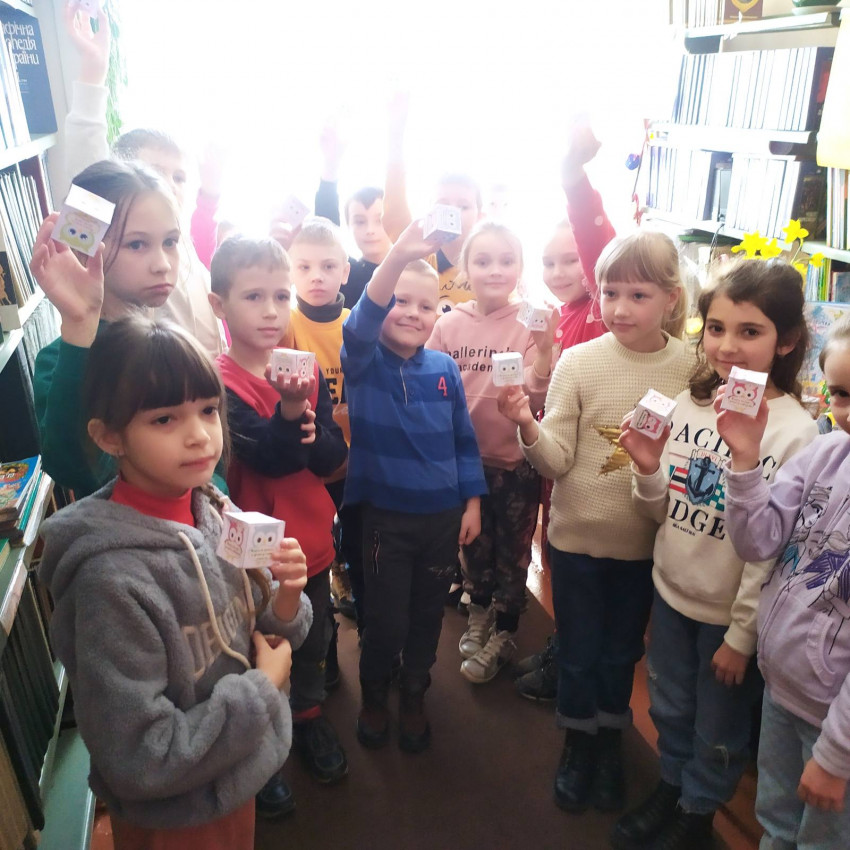 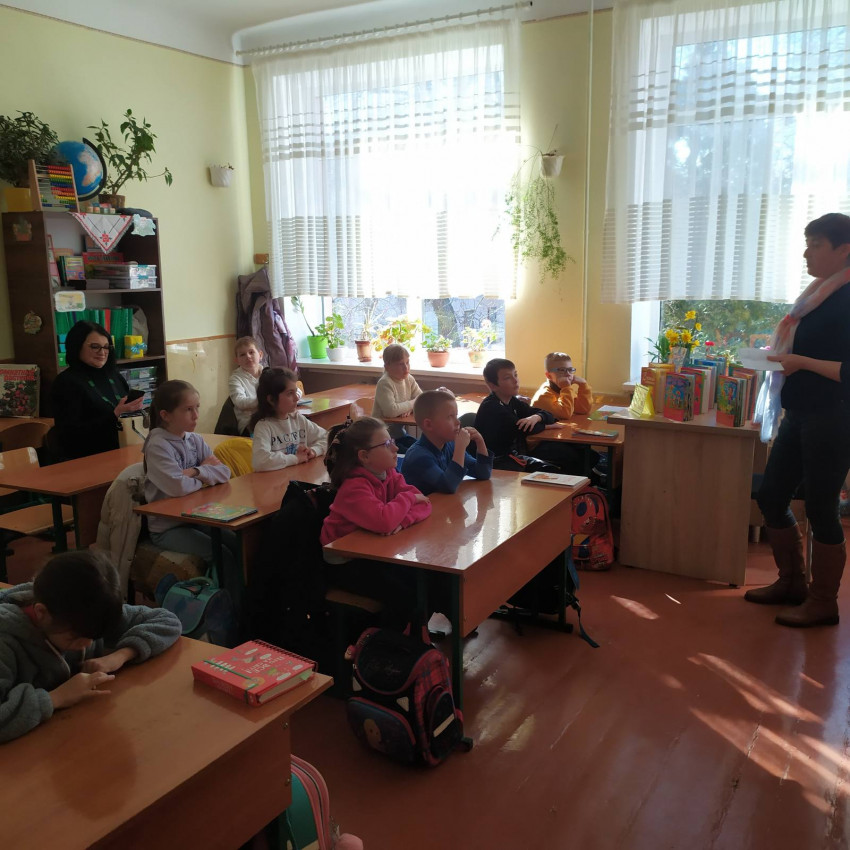 39
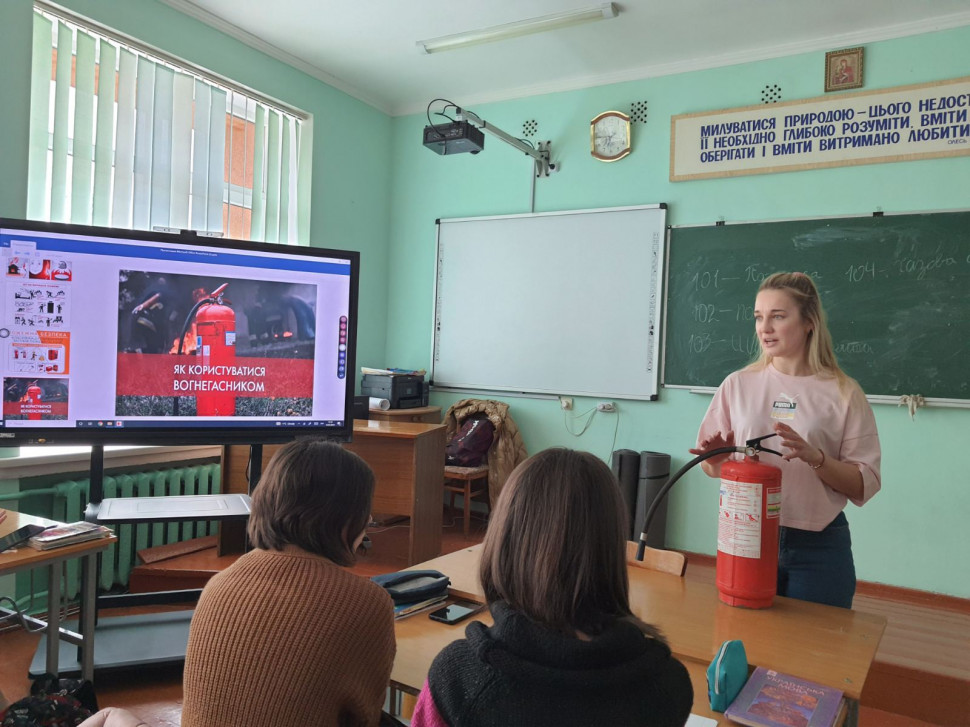 Пожежна безпека
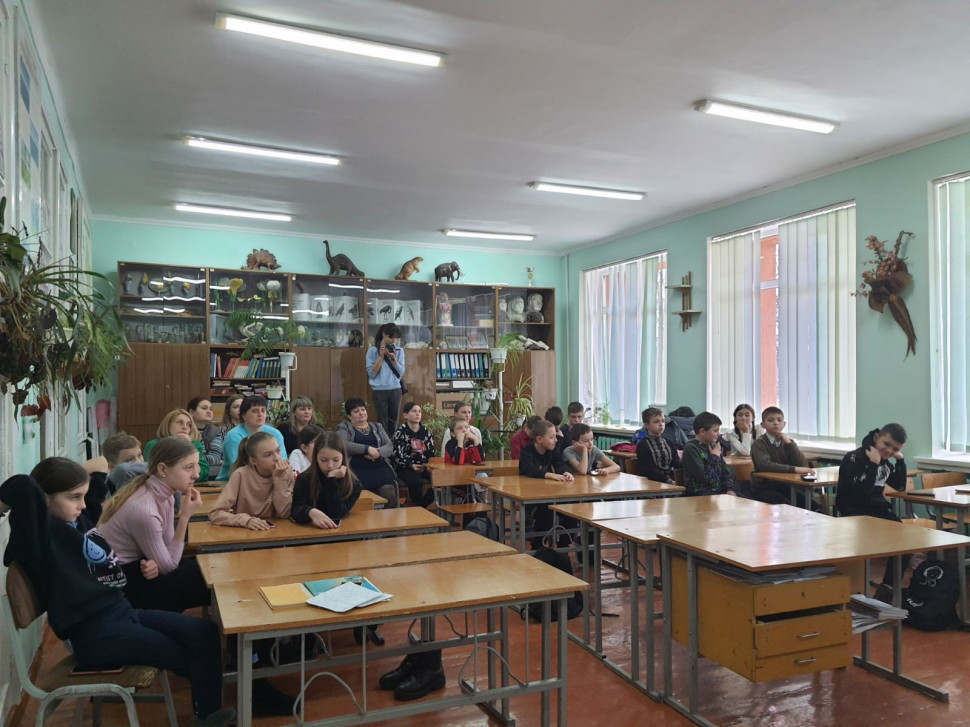 40
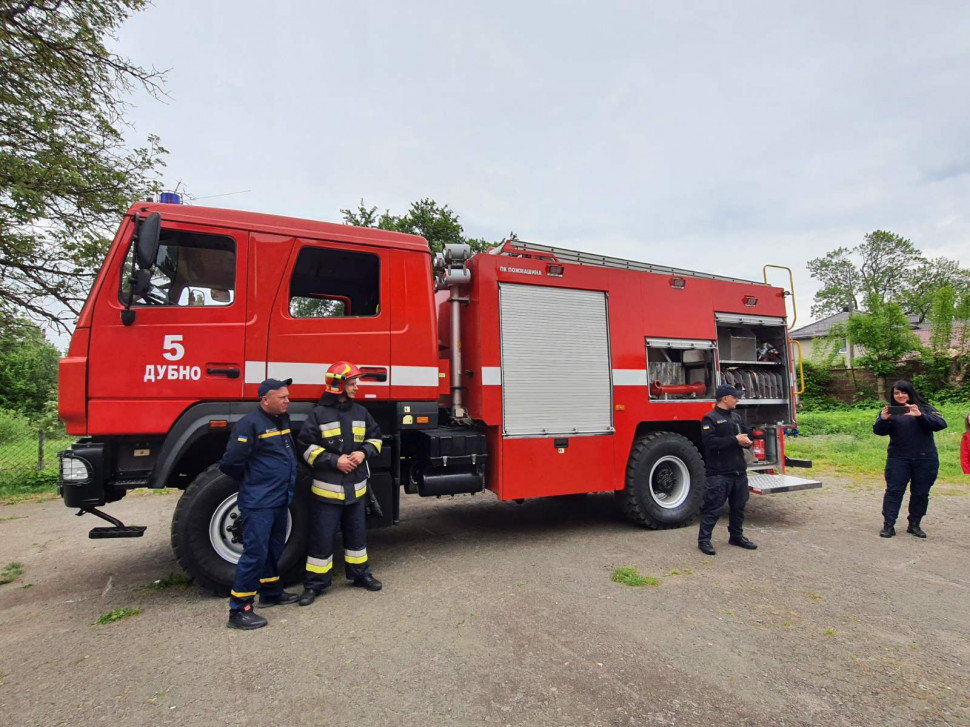 РЯТУВАЛЬНИКИ
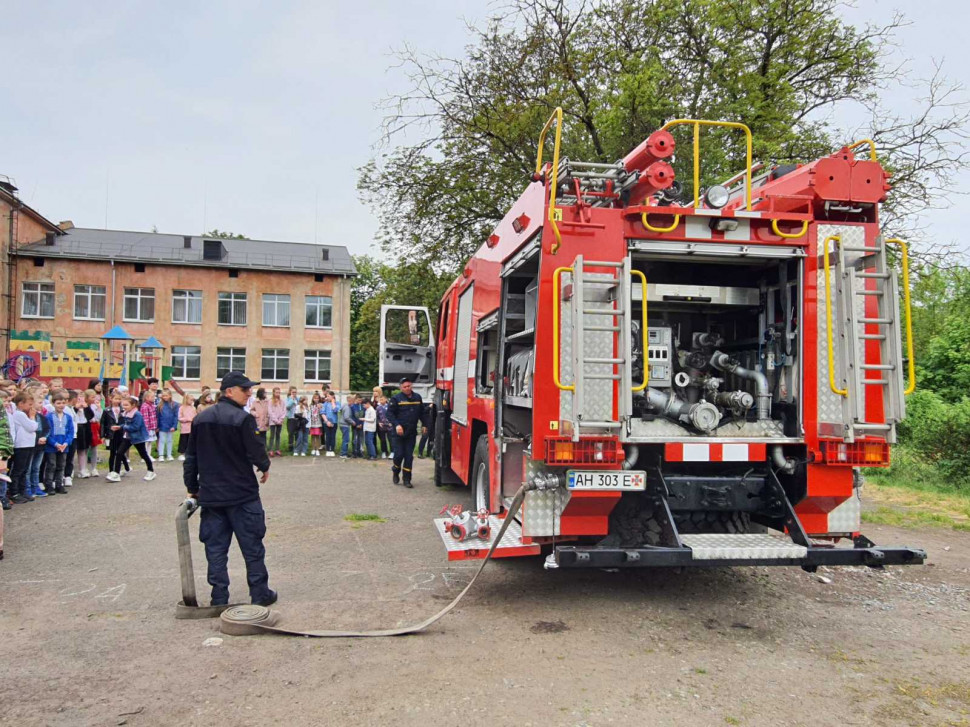 41
День вчителя
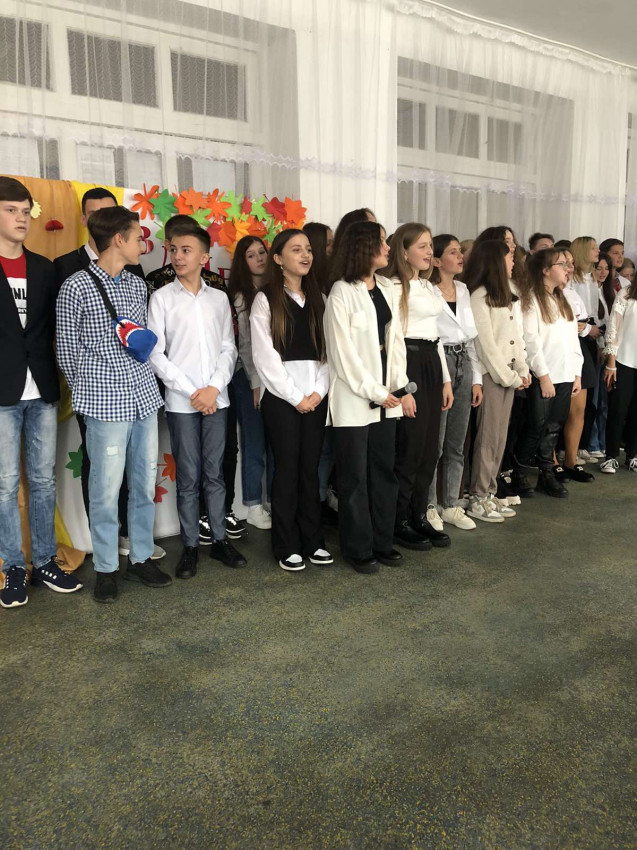 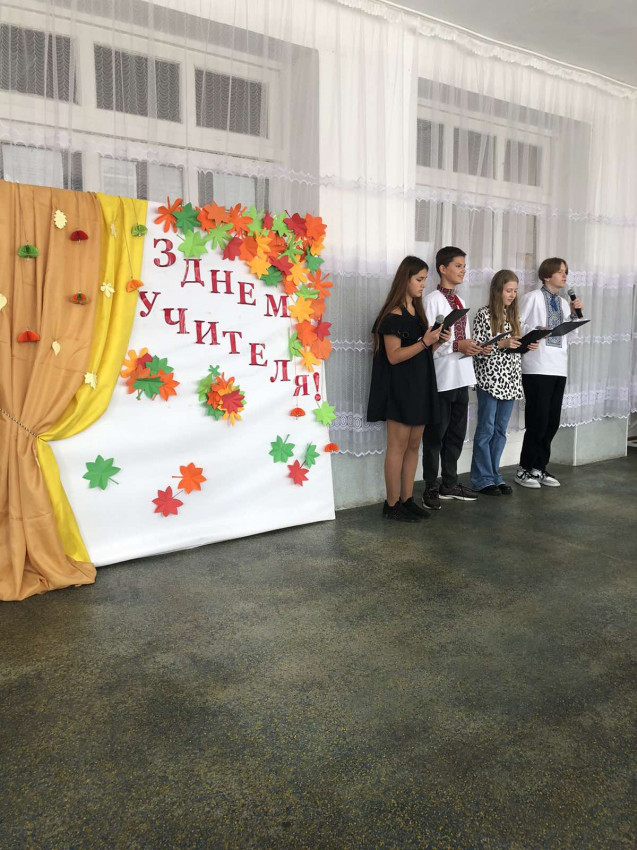 42
РОДИННІ ЦІННОСТІ
Сім’я.		
Взаємопідтримка.
Довіра.		
Чуйність.		
Вірність.
Спілкування.	
Традиції та звичаї.
Осіння фотосесія у 4-Б
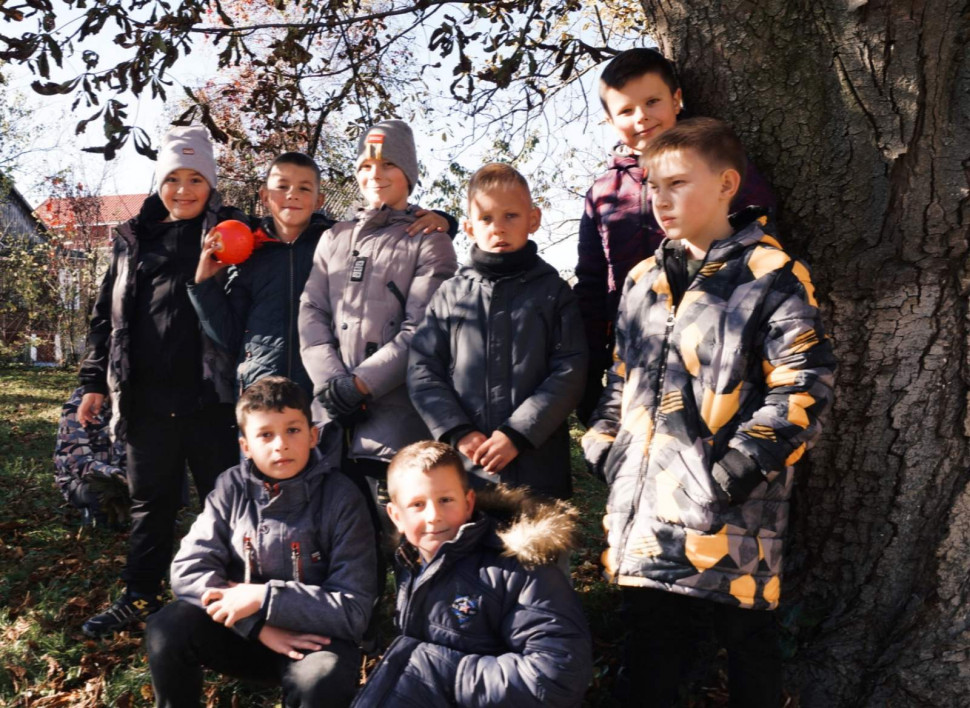 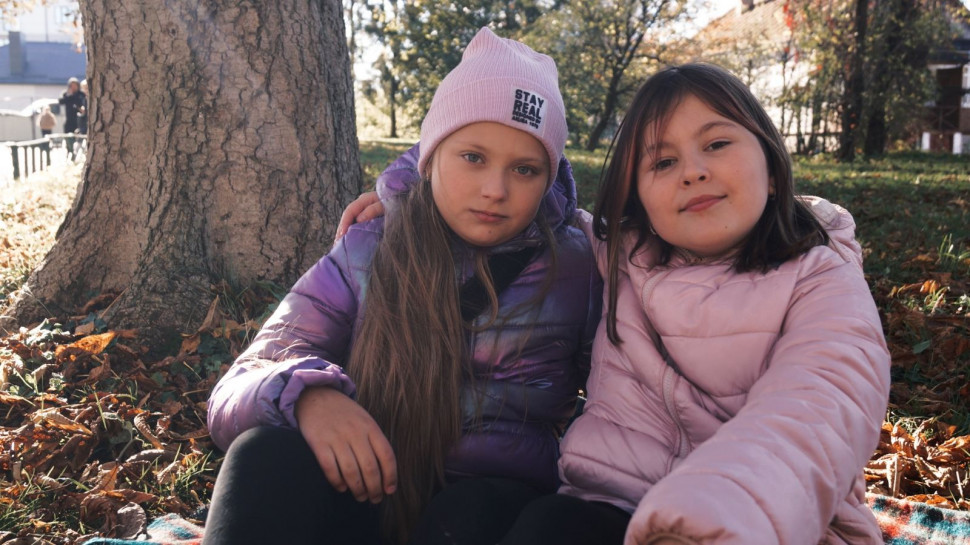 44
"Випускний - 2023
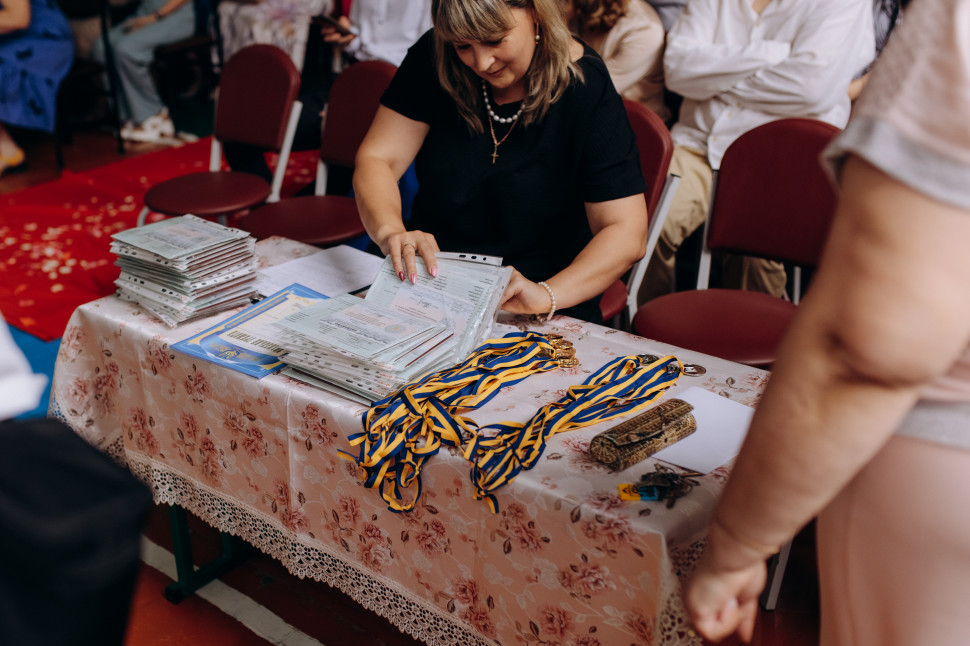 45
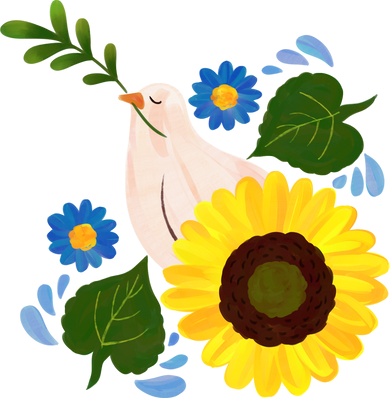 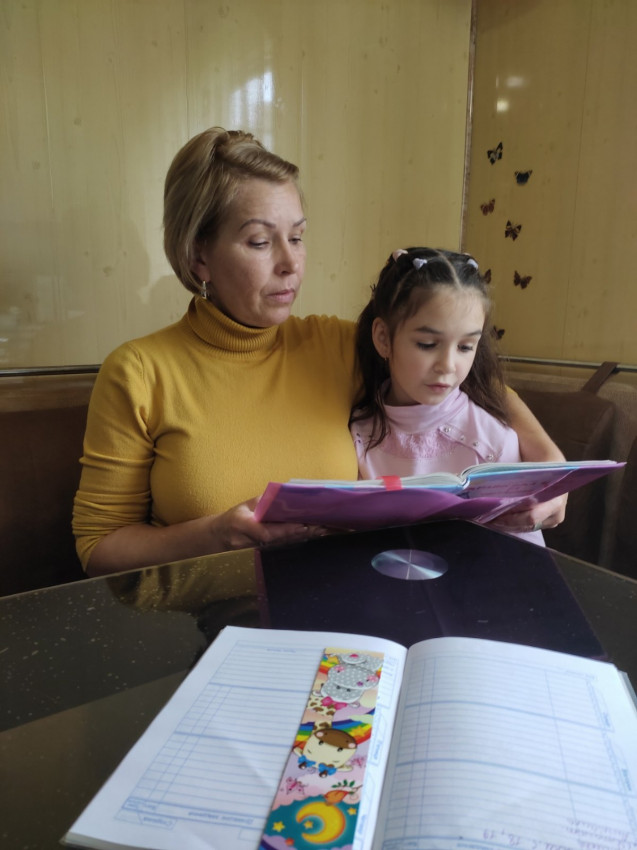 «Сімейне читання»
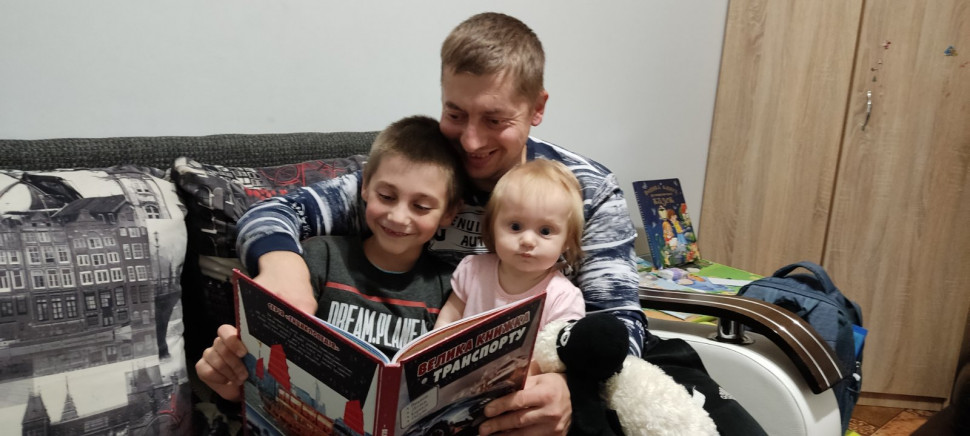 46
Фоточелендж «Моя тваринка»
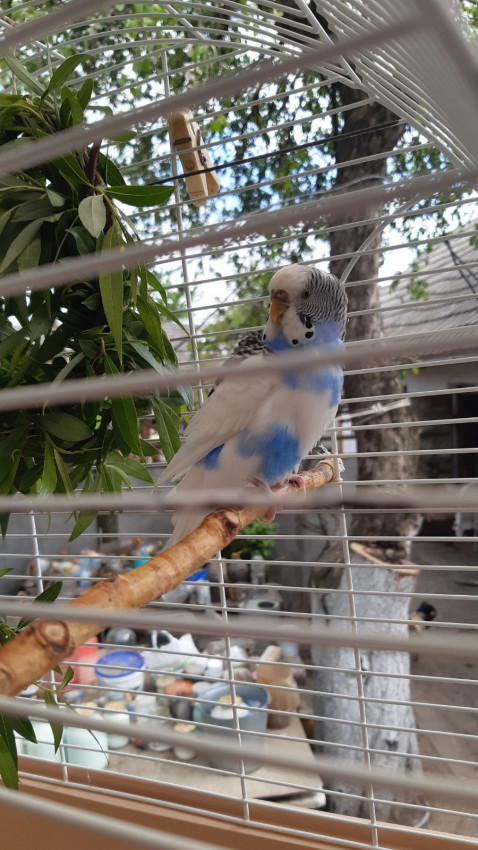 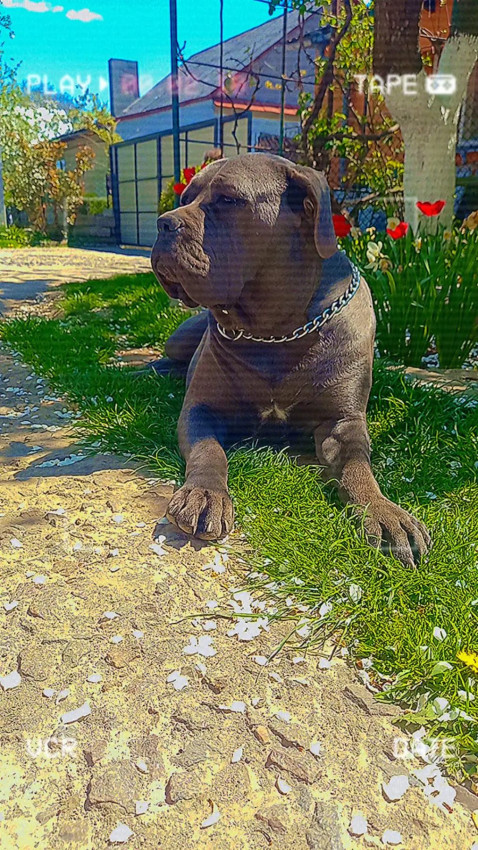 47
ЕКОЛОГІЧНІ ЦІННОСТІ
1. Природа, любов до природи.
2. Краса природи. 
3. Екологічна свідомість.
4. Здоровий спосіб життя.
5. Природоохоронна позиція.
6. Безпека життєдіяльності.
7. Cталий розвиток.
Зустрічаємо птахів
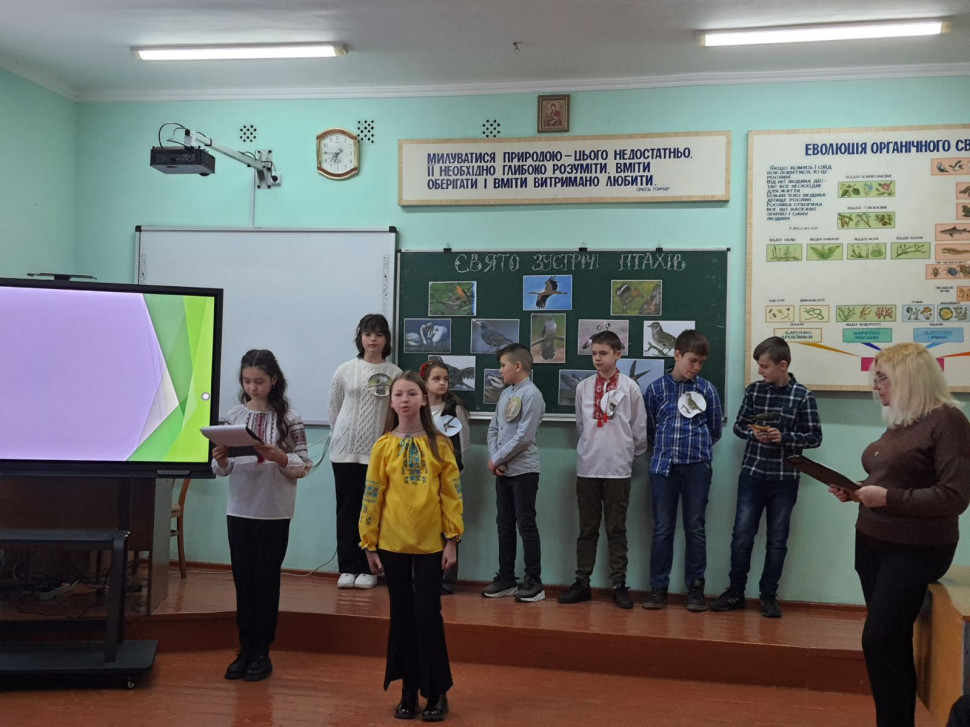 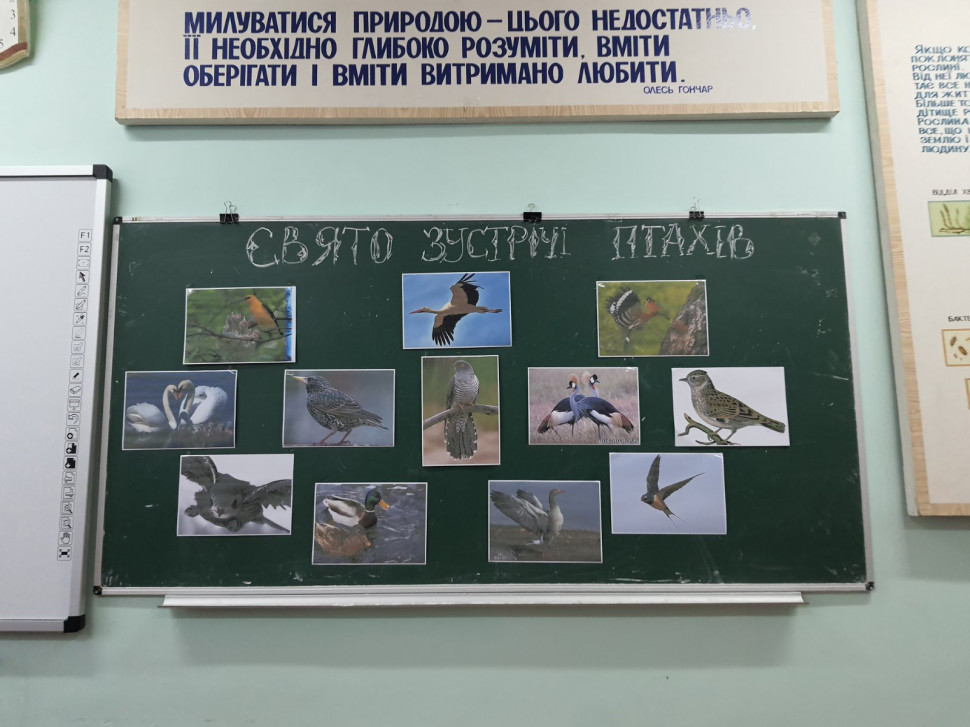 49
Sprint is coming... In the world of a fairy fale
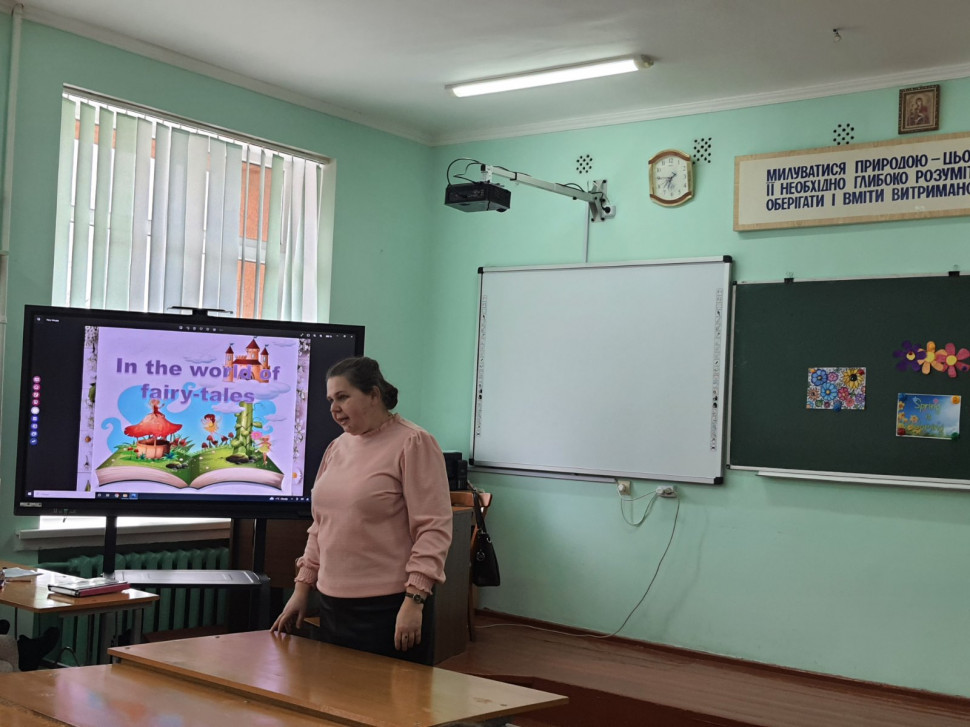 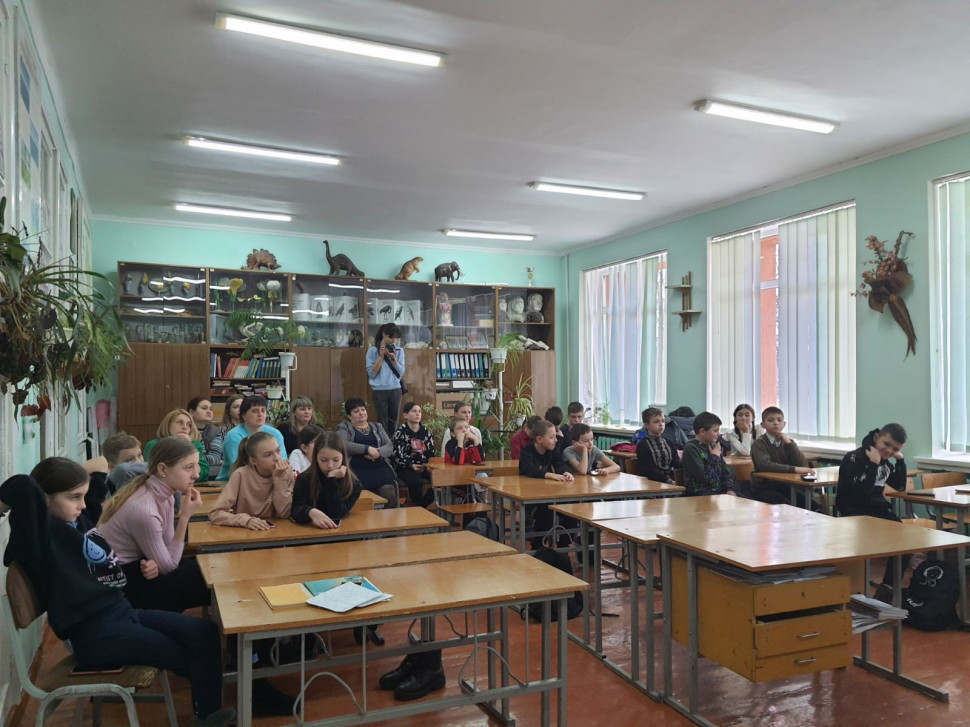 50
Екскурсія шкільним подвір'ям
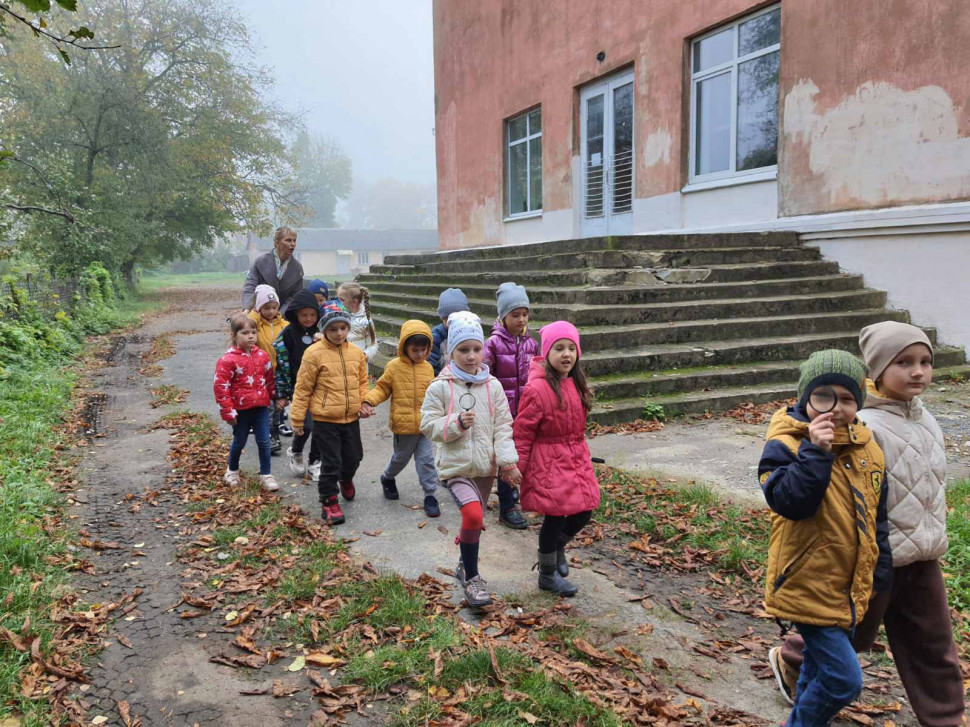 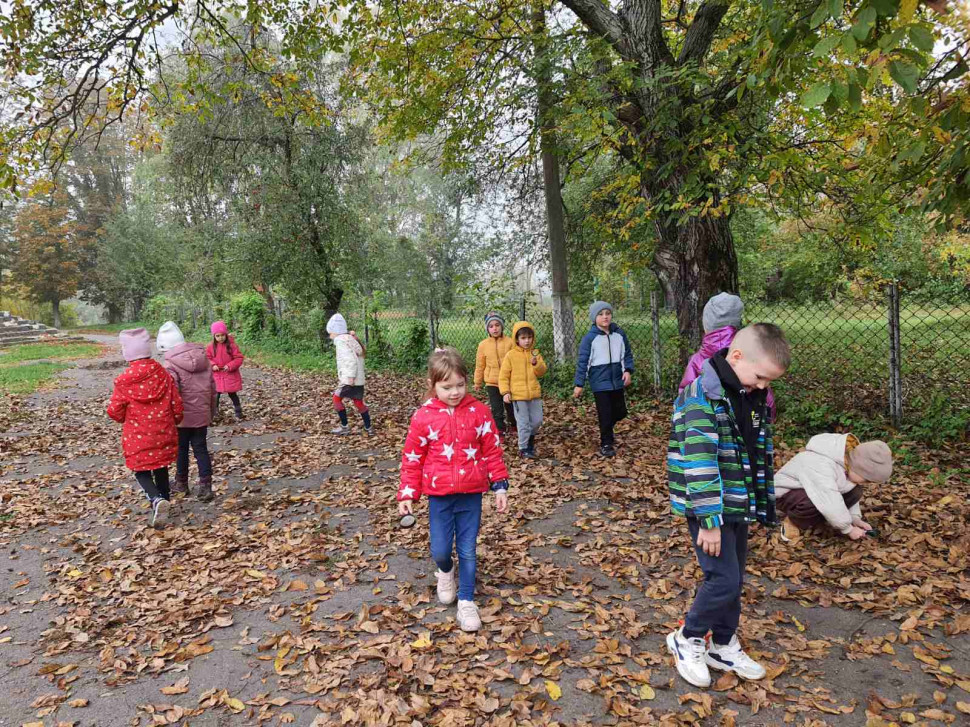 51
Туризм
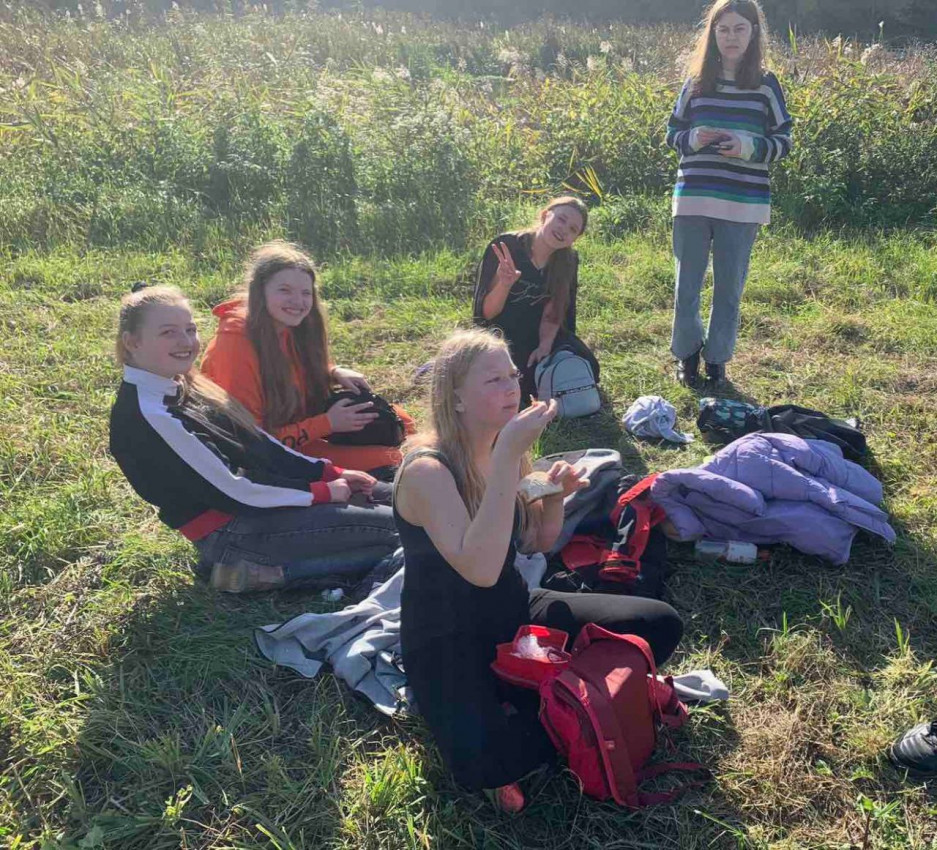 52
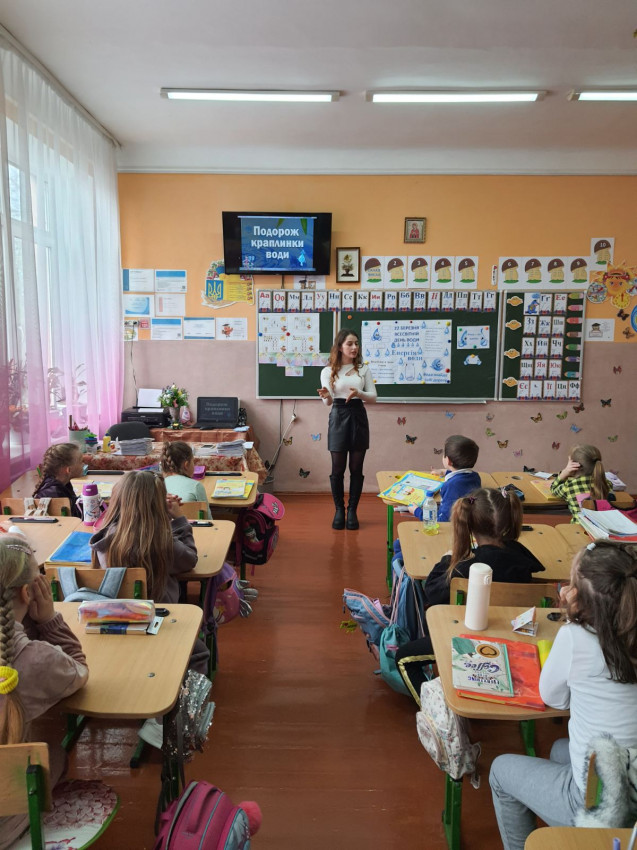 Всесвітній день води
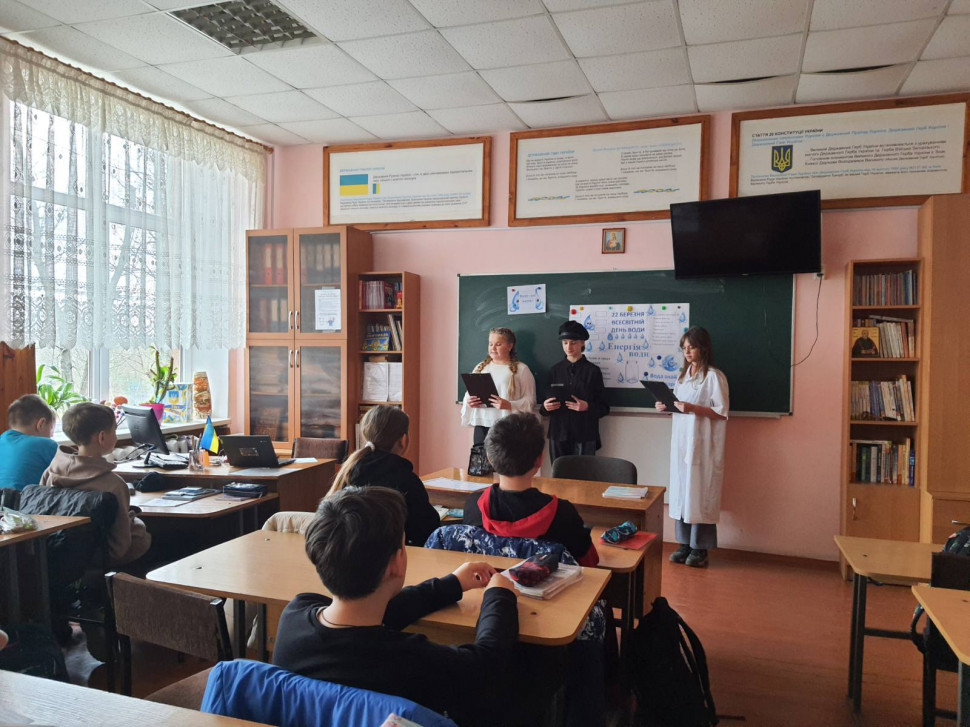 53